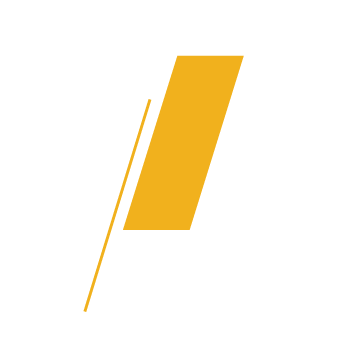 Βασικές Έννοιες
Κεντρικό Αποθετήριο
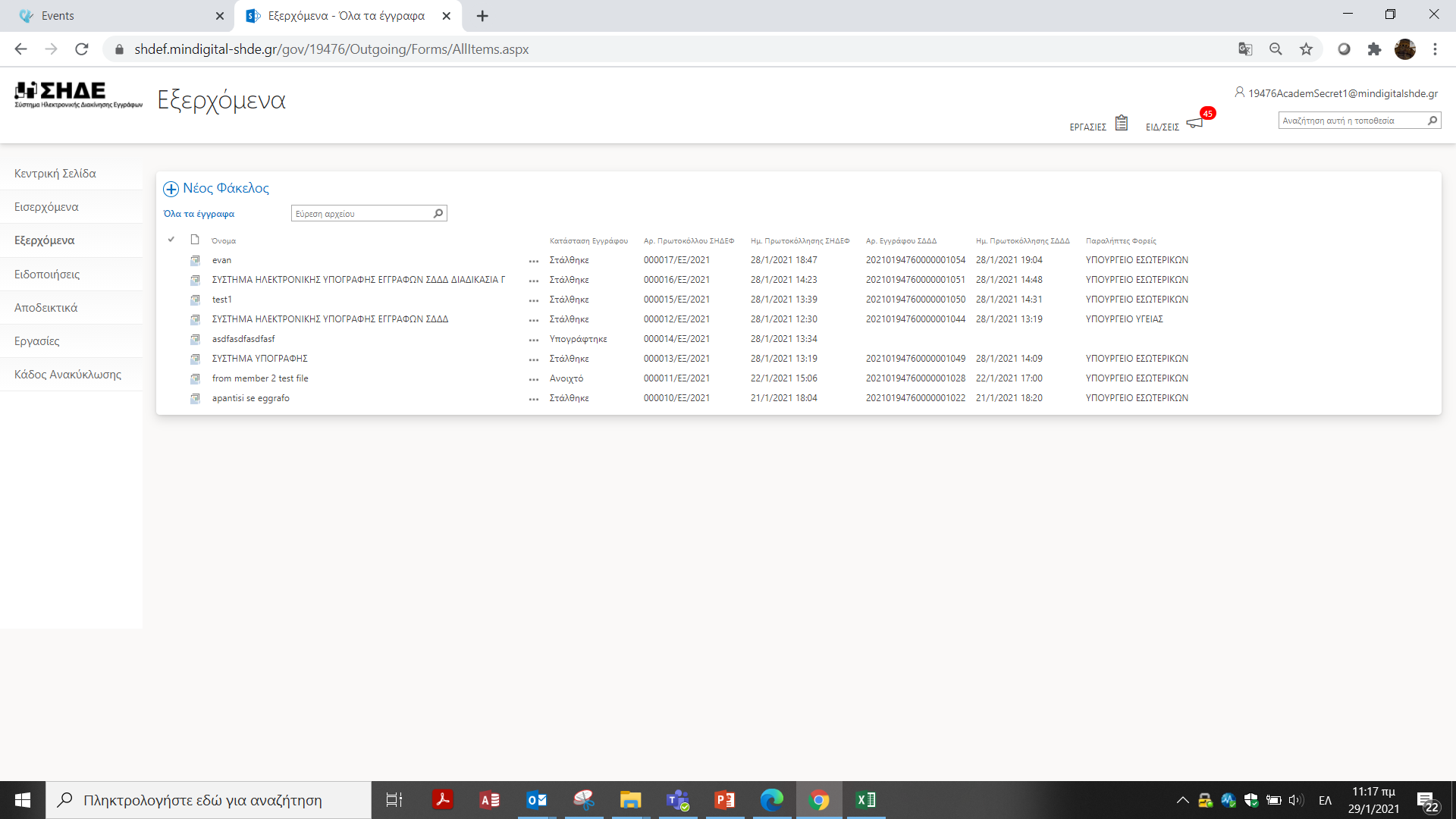 Το «Κεντρικό Αποθετήριο» ή ΣΔΔΔ (Σύστημα Διακίνησης Εγγράφων, Δρομολόγησης και Διαλειτουργικότητας), είναι υπεύθυνο για την σωστή δρομολόγηση των ηλεκτρονικών εγγράφων προς τρίτους φορείς καθώς και για τοv έλεγχο της εγκυρότητας τους. Εσωτερικά, περιλαμβάνει το σύνολο των φακέλων-εργασιών που έχουν δημιουργηθεί από τον χρήστη και για τα οποία είναι υπεύθυνος.
1
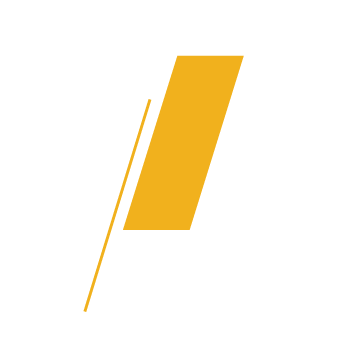 Βασικές Έννοιες
Φάκελος Εγγράφων
Ο «Φάκελος Εγγράφων» (Document Set) περιλαμβάνει πλήθος εγγράφων. Ορισμένα από αυτά τα έγγραφα είναι ψηφιακά υπογεγραμμένα, ενώ τα υπόλοιπα που το συνοδεύουν χαρακτηρίζονται ως συνημμένα.  
Πληροφορίες σχετικές με τα έγγραφα που περιέχονται μέσα στο φάκελο (πχ. ονομασία φακέλου, παραλήπτης, διεύθυνση αποστολές, διαβάθμιση), αναφέρονται/χαρακτηρίζονται ως μεταδεδομένα.
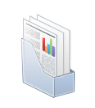 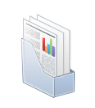 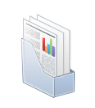 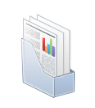 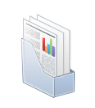 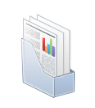 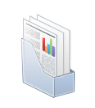 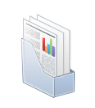 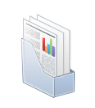 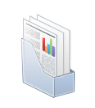 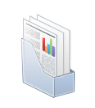 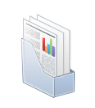 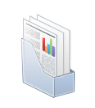 2
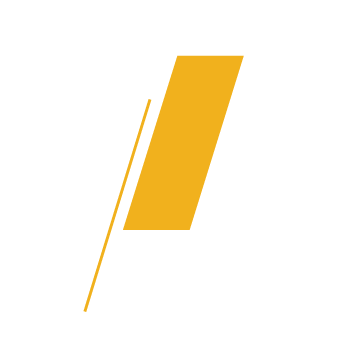 Βασικές Έννοιες
Ροή Εργασιών
Η «Ροή Εργασιών» (Workflow) αφορά την διαδικασία υλοποίησης συγκεκριμένων βημάτων που ακολουθεί ο χρήστης για την διεκπεραίωση μιας εργασίας. Βασικά παραδείγματα μπορούν να θεωρηθούν:
Η δημιουργία καινούργιου φακέλου
Η προσθήκη εγγράφου σε φάκελο 
Η έγκριση από προϊστάμενο
Η εισαγωγή ψηφιακής υπογραφής
3
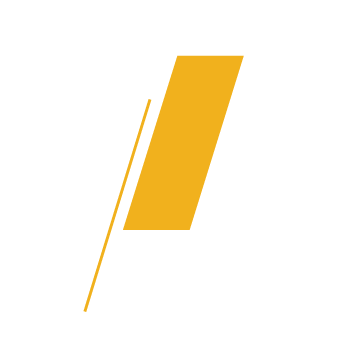 Βασικές Έννοιες
Κάδος Ανακύκλωσης
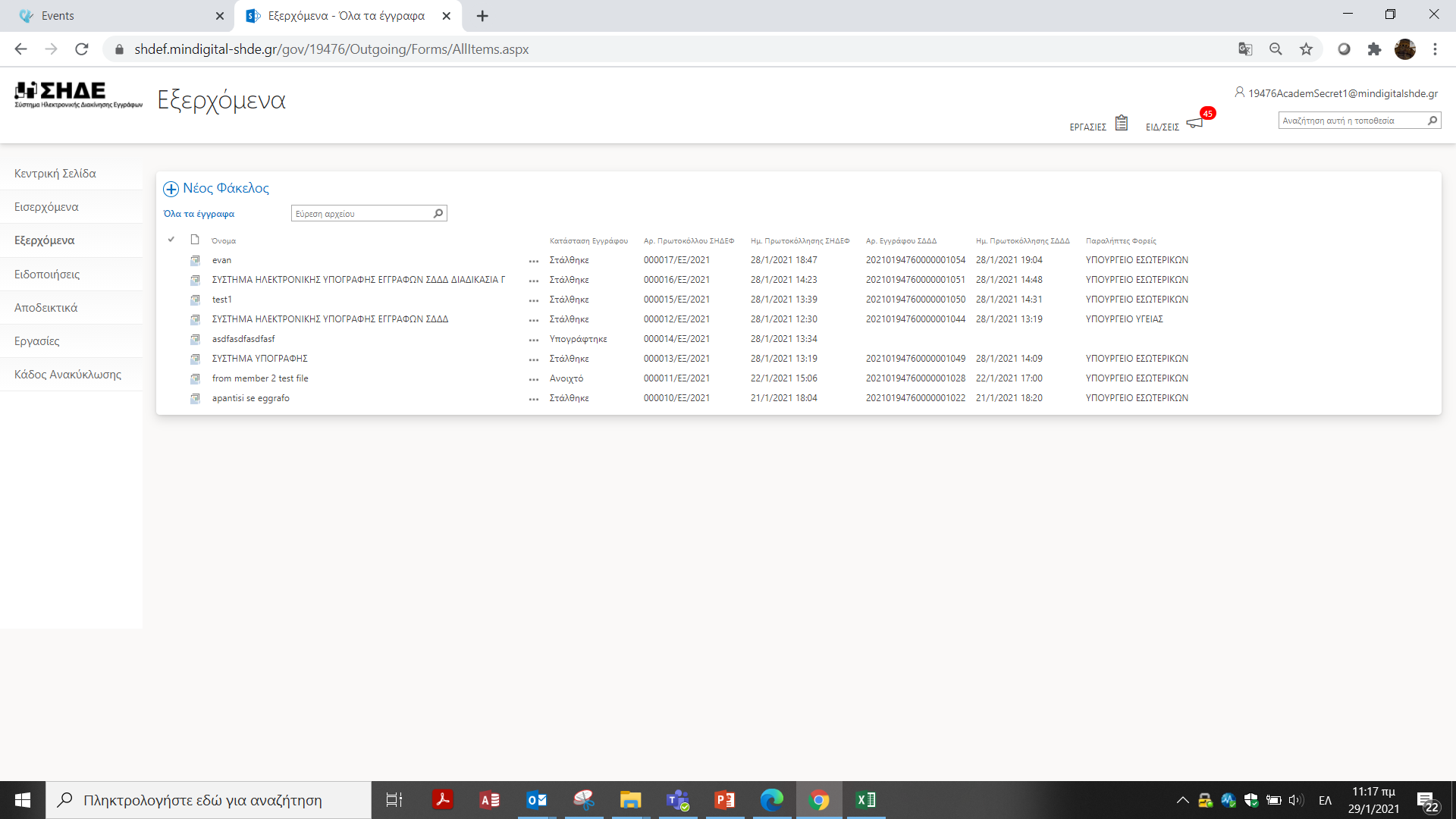 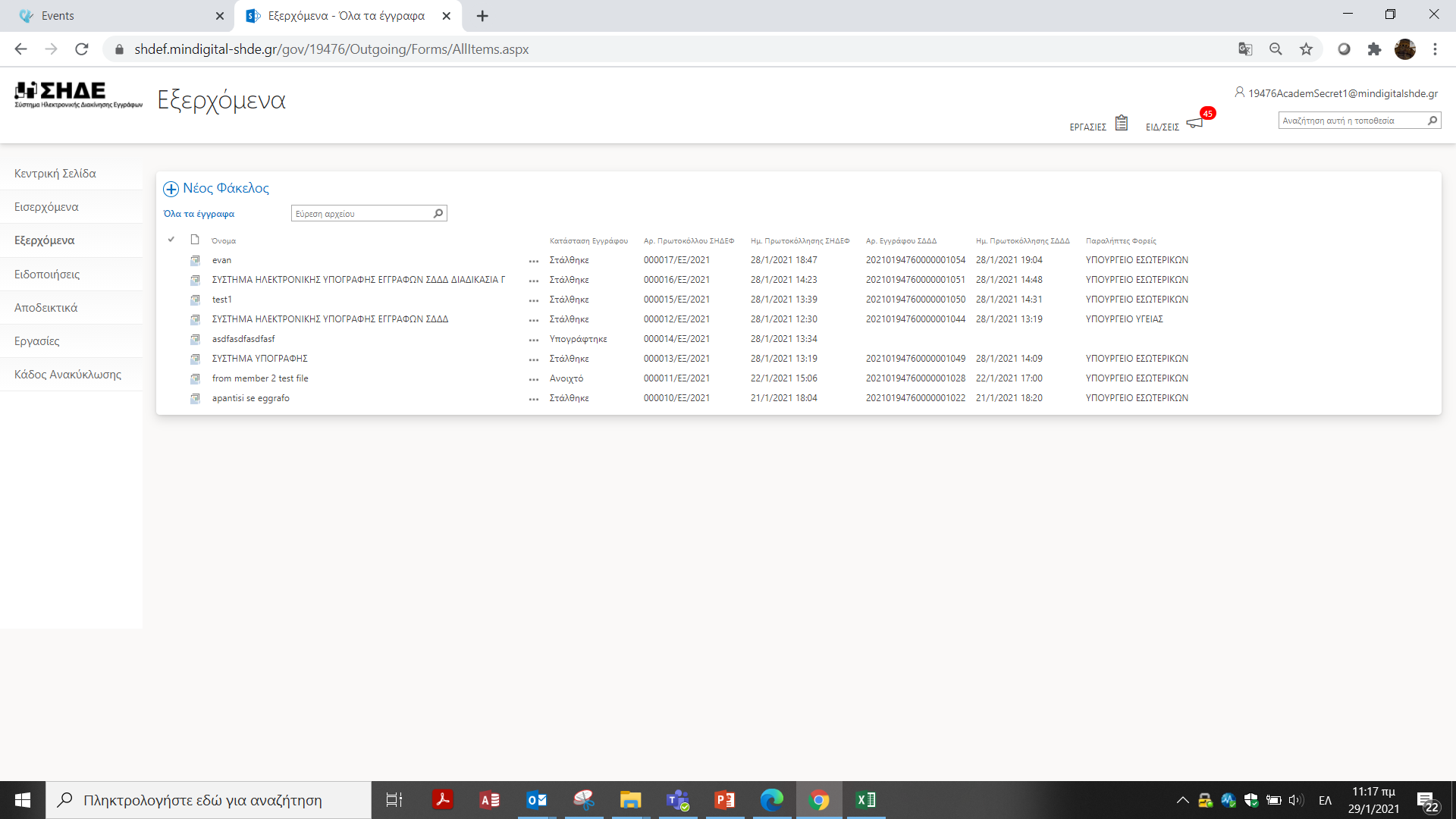 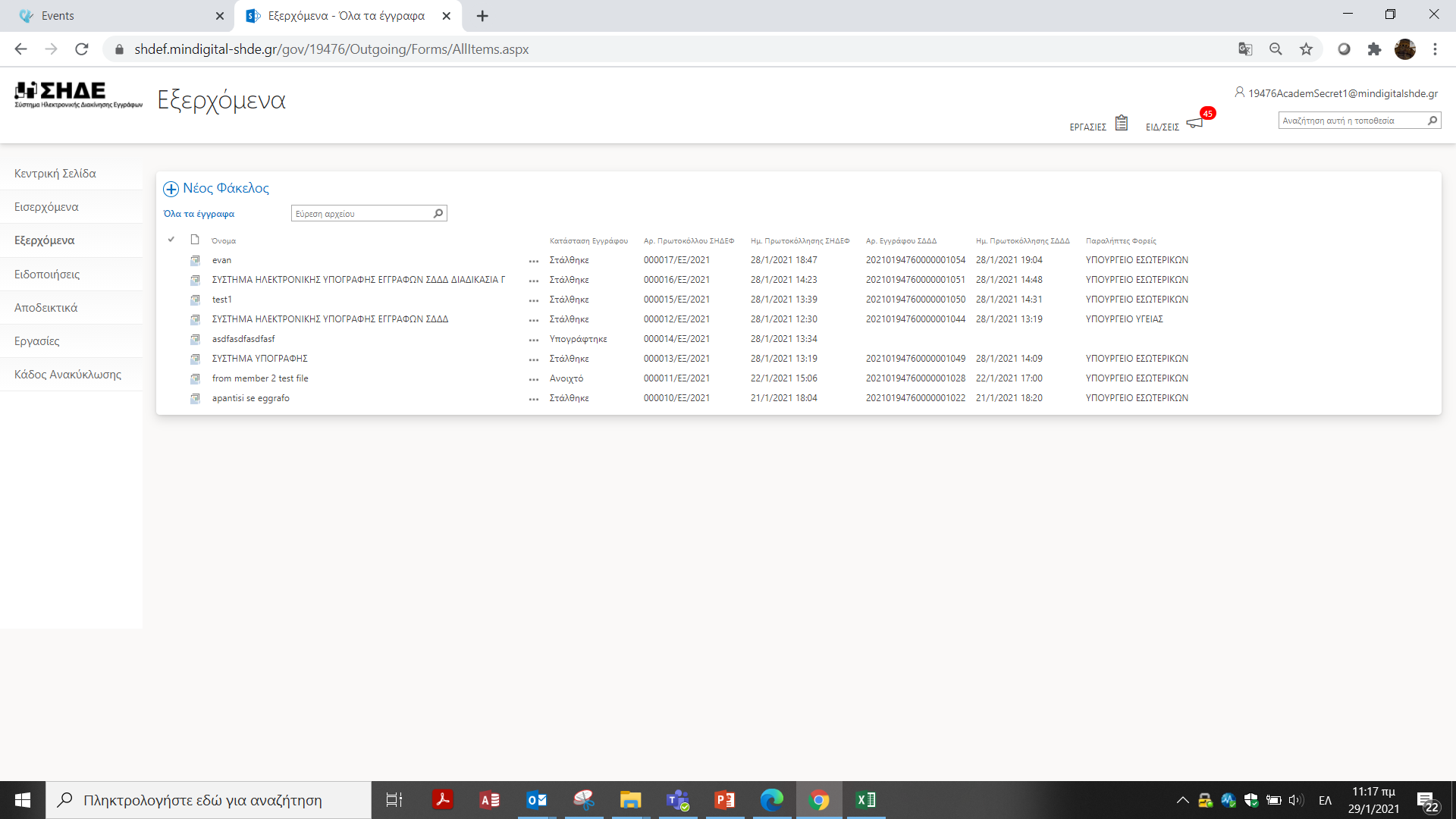 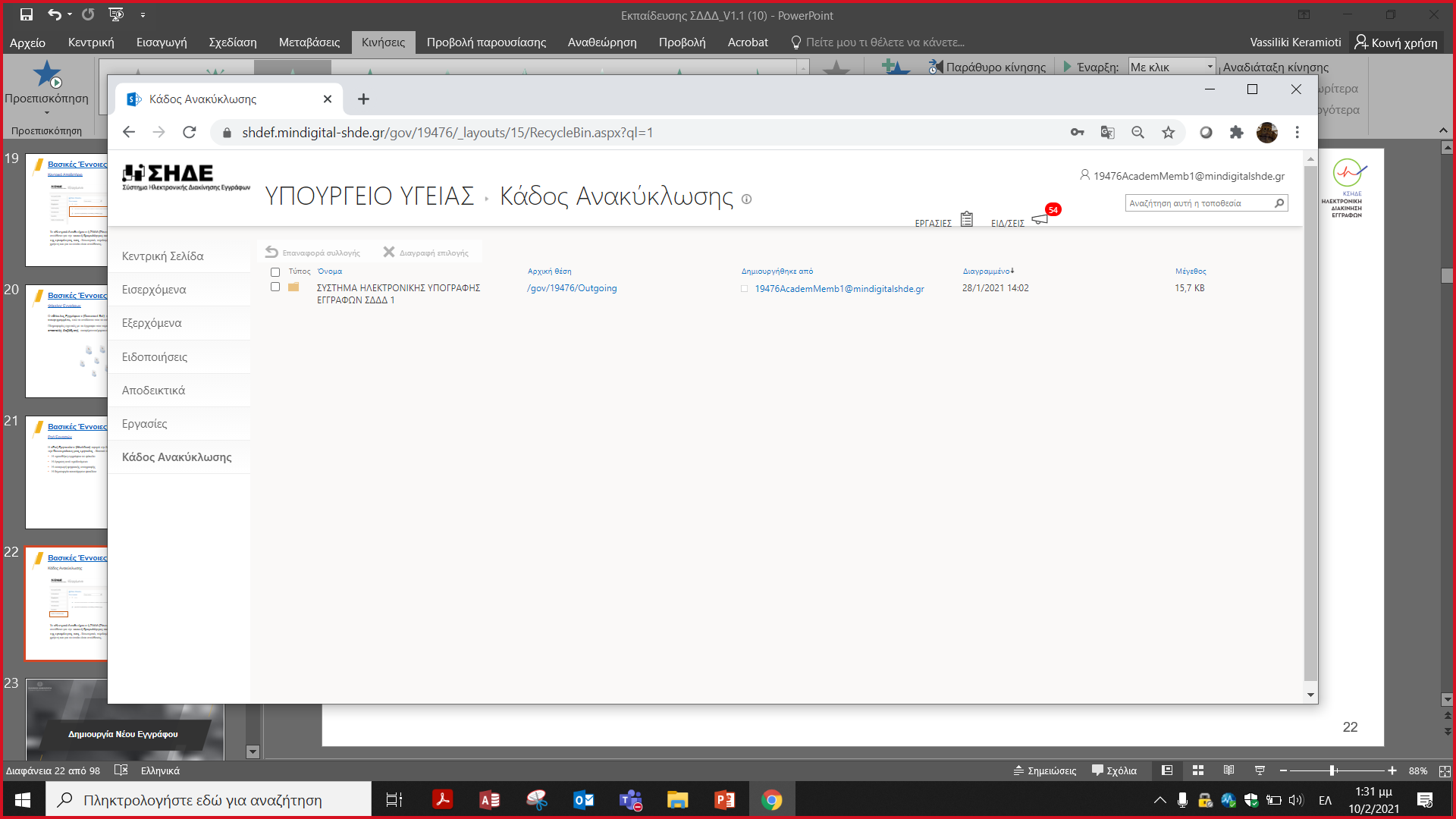 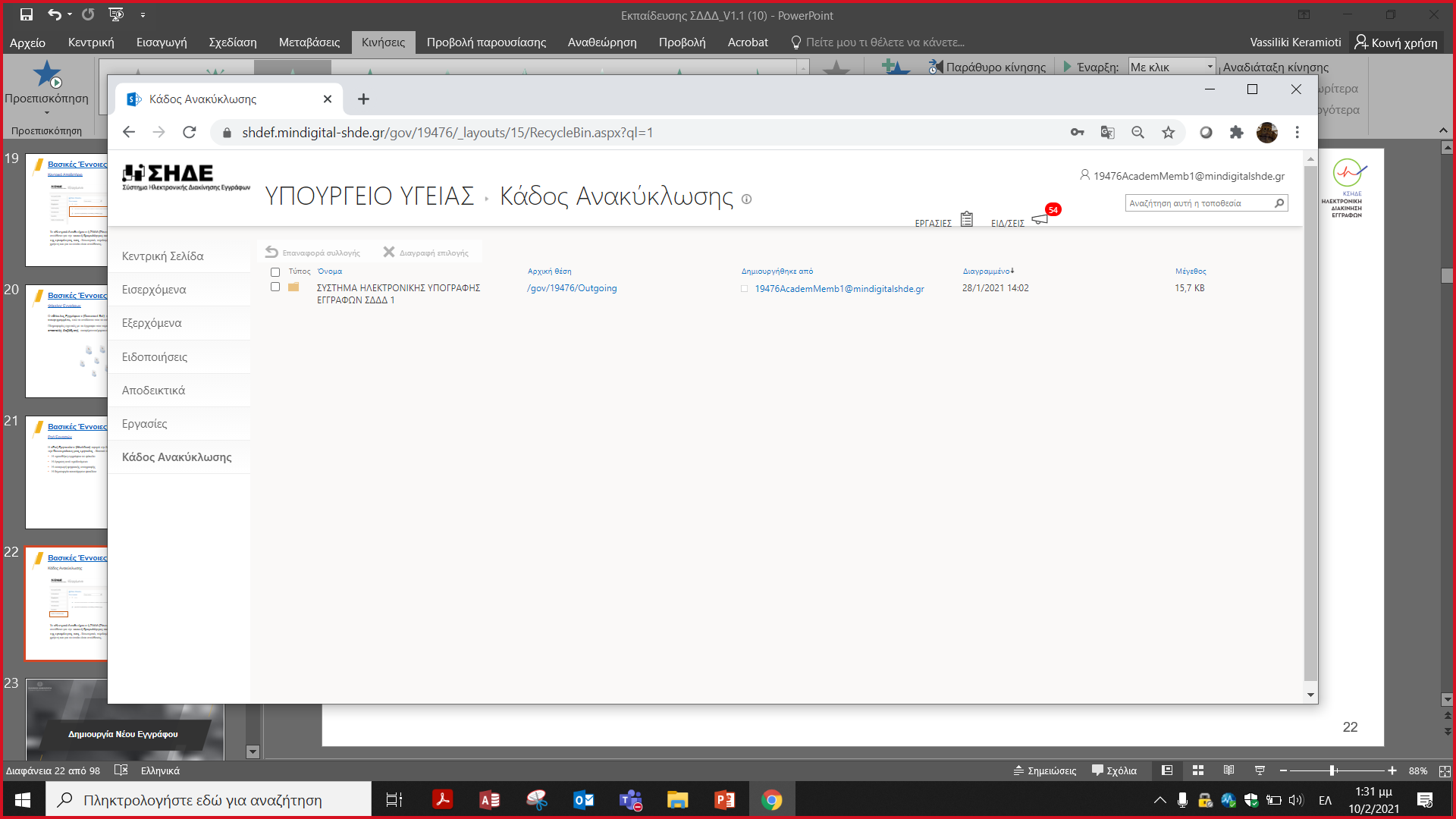 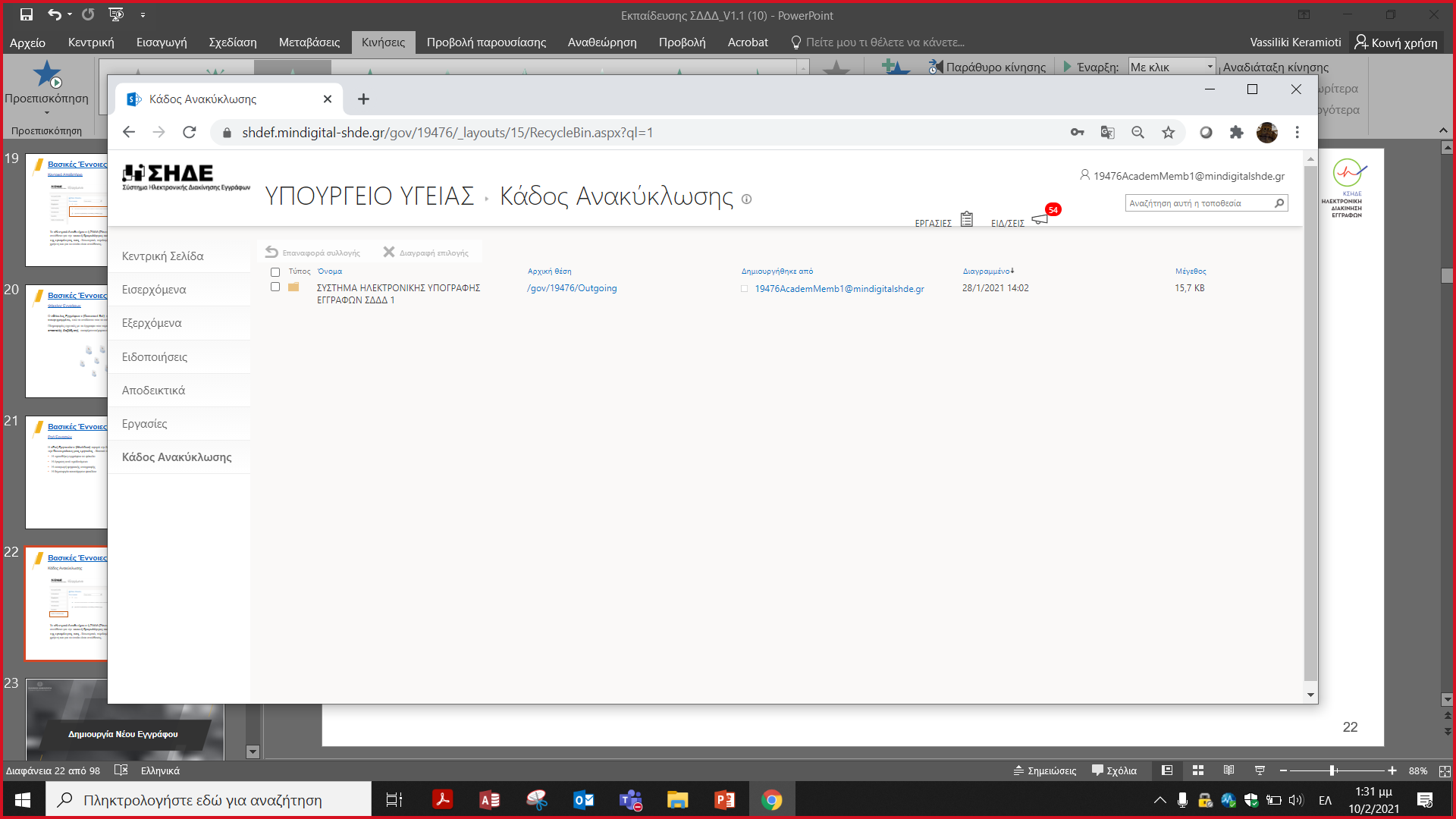 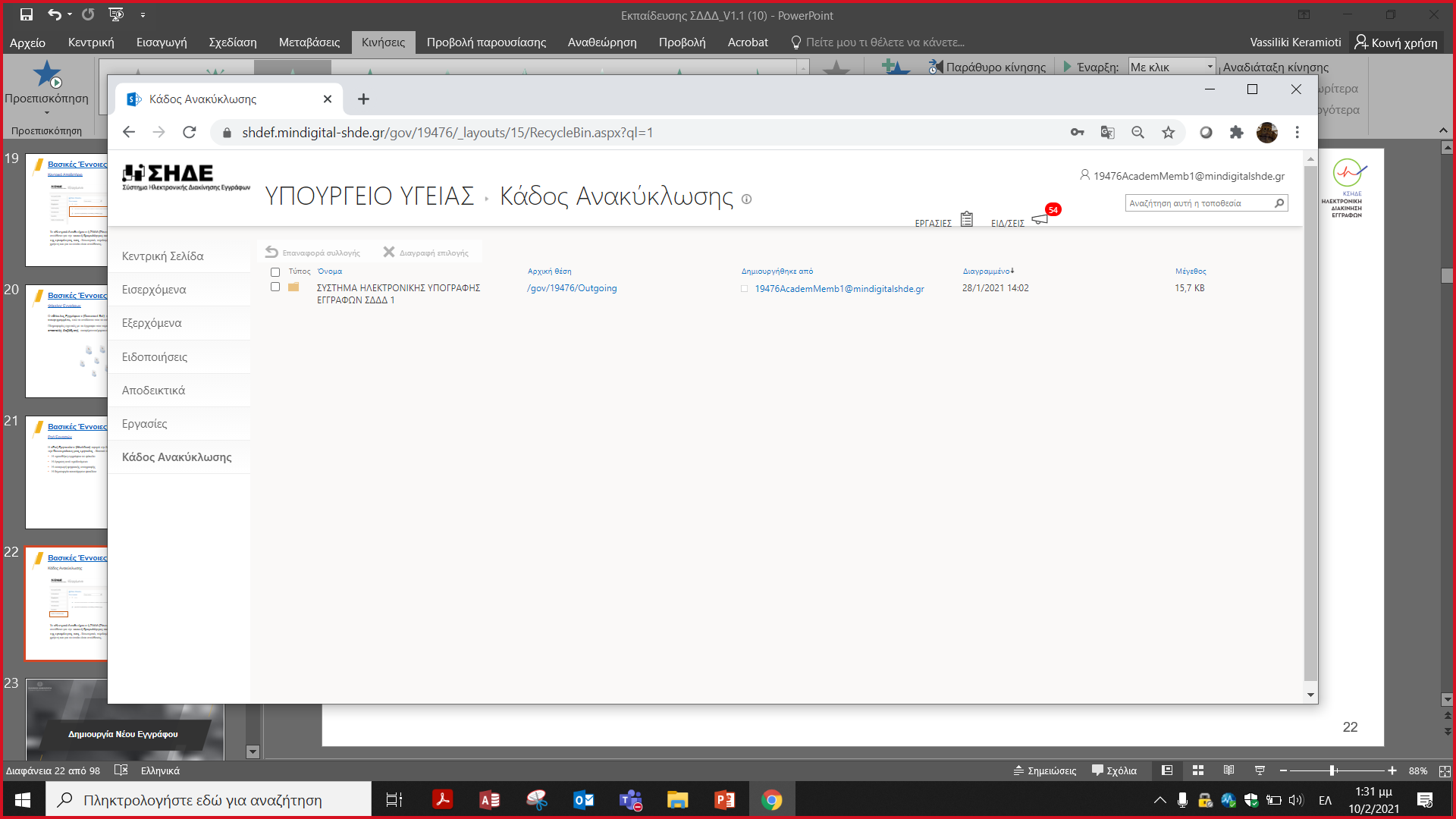 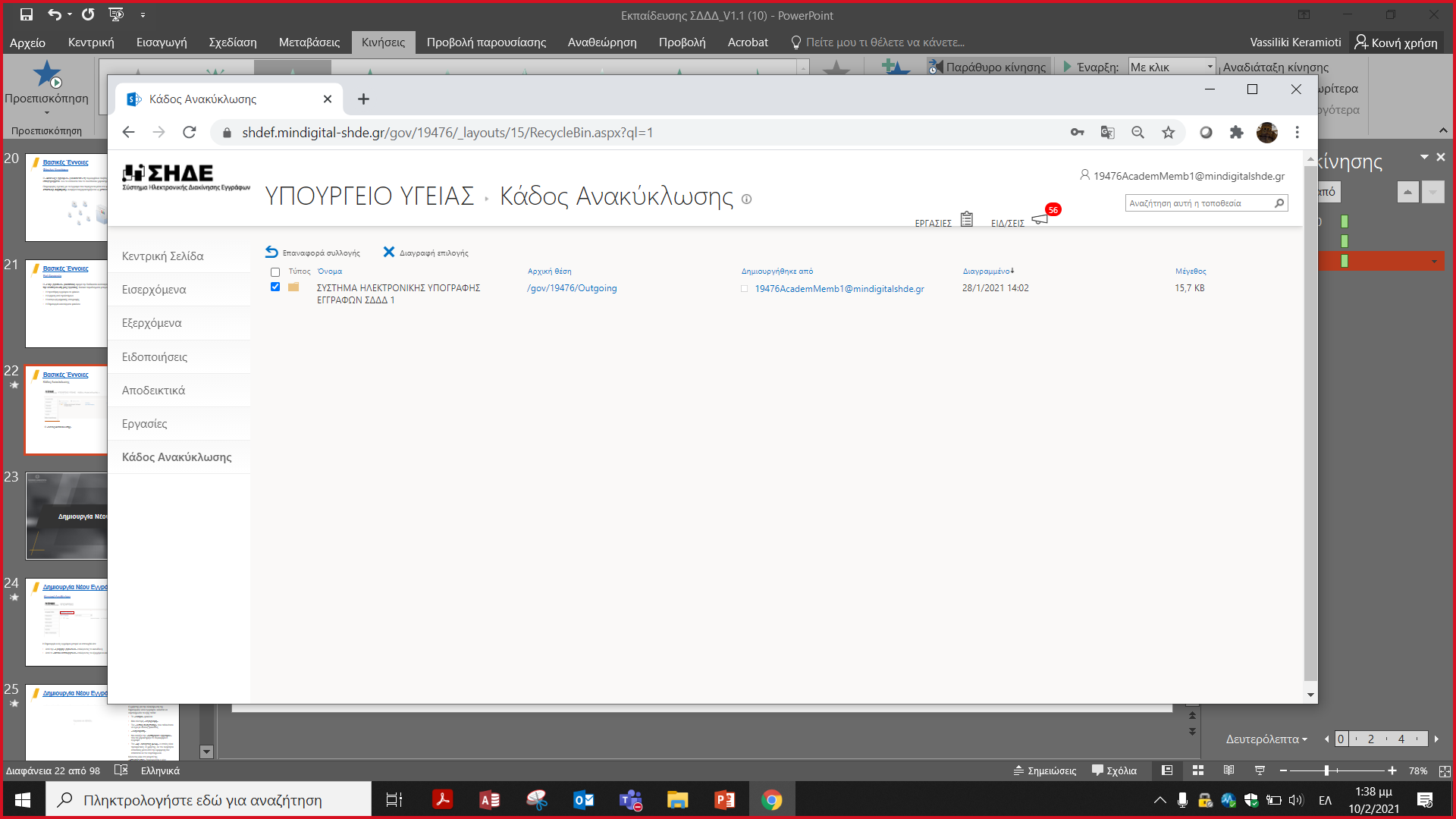 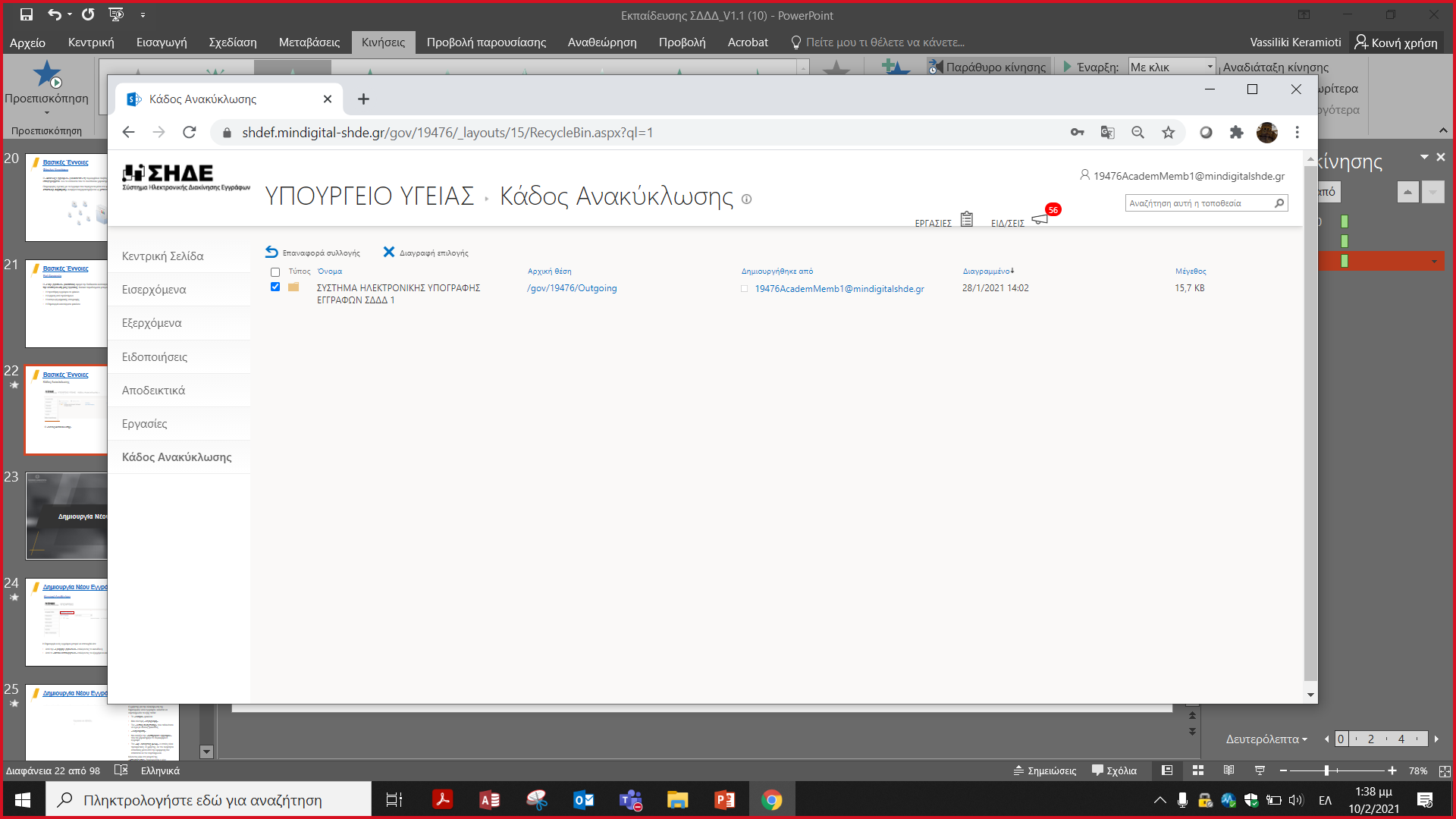 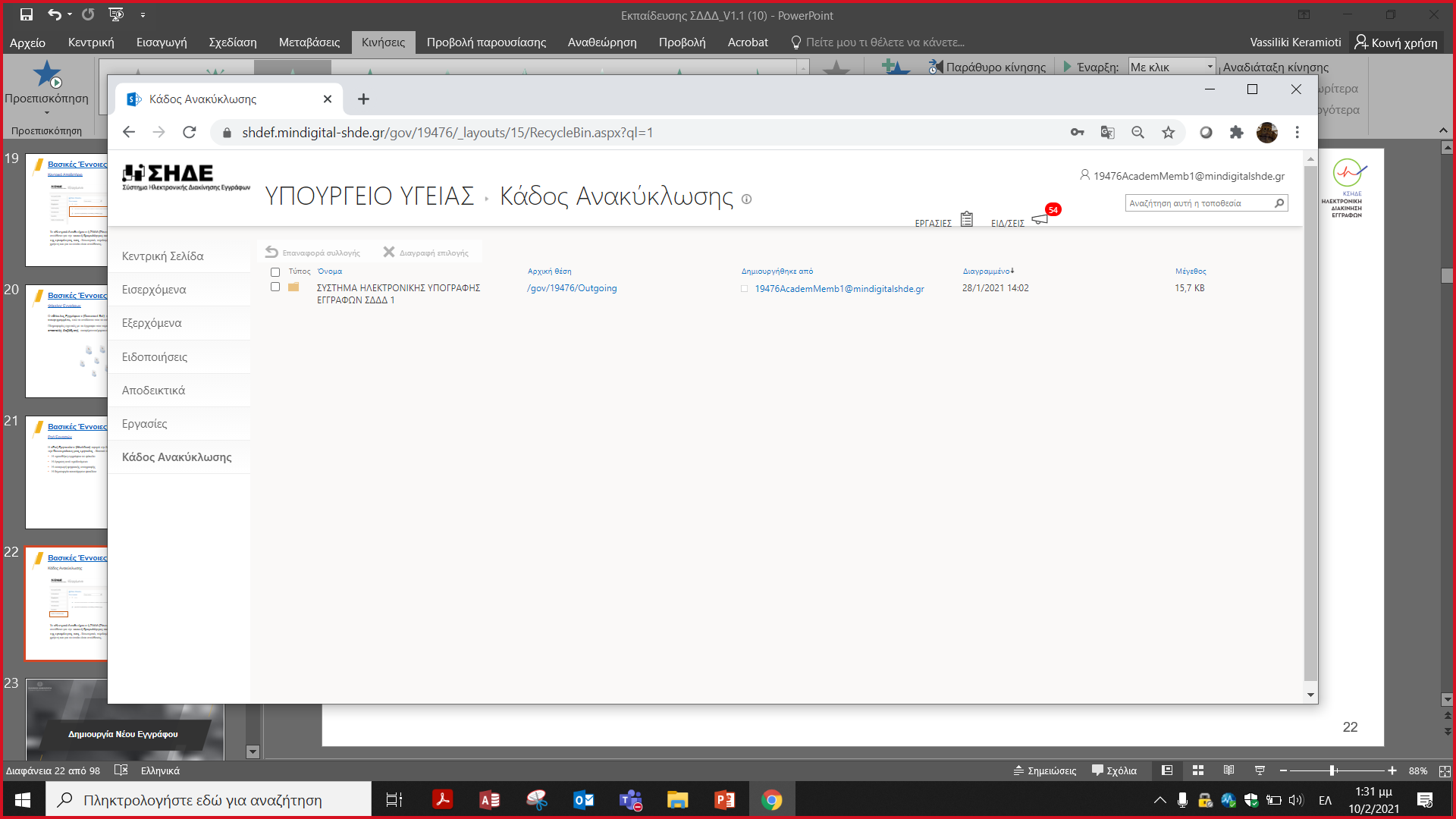 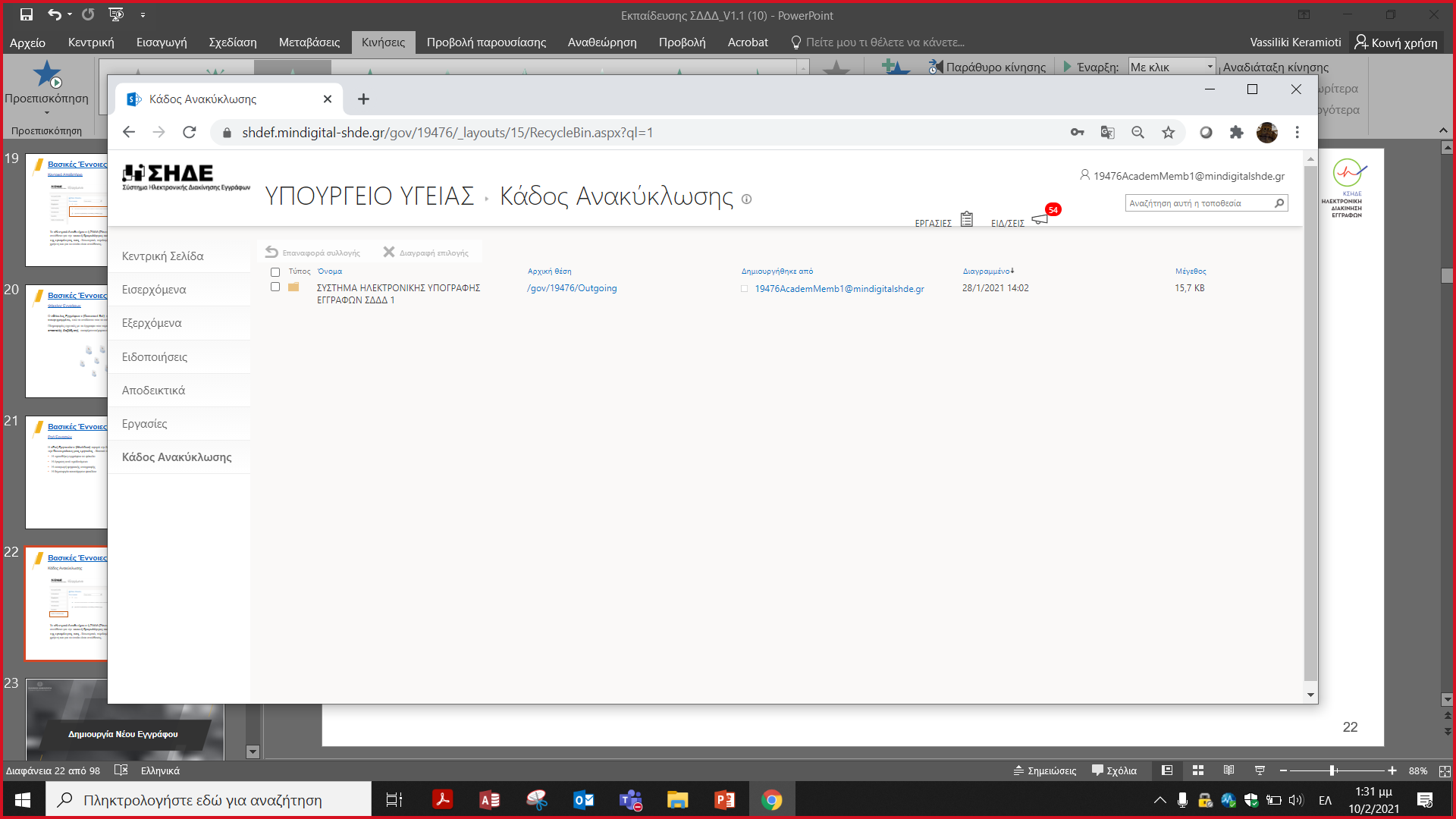 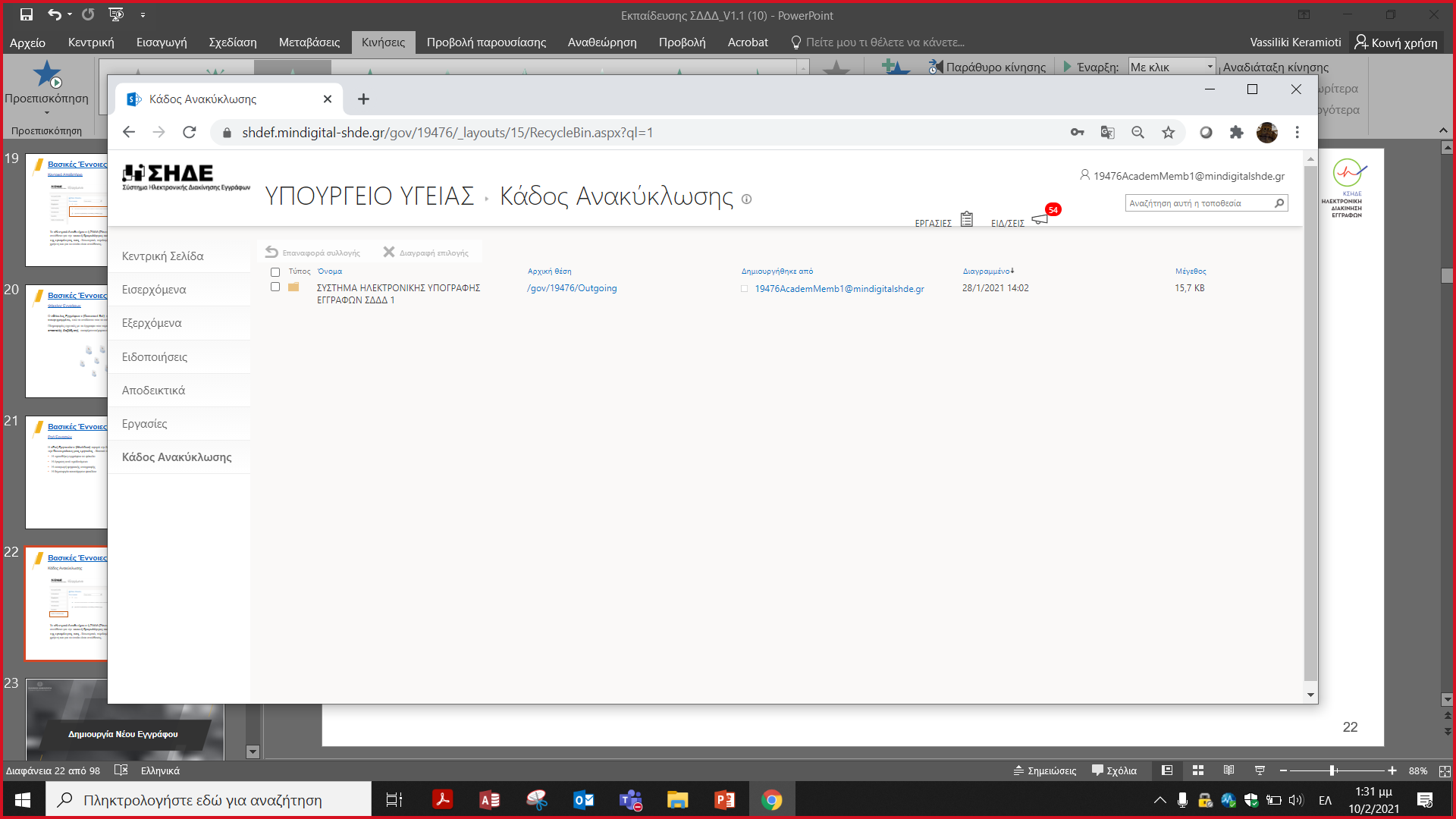 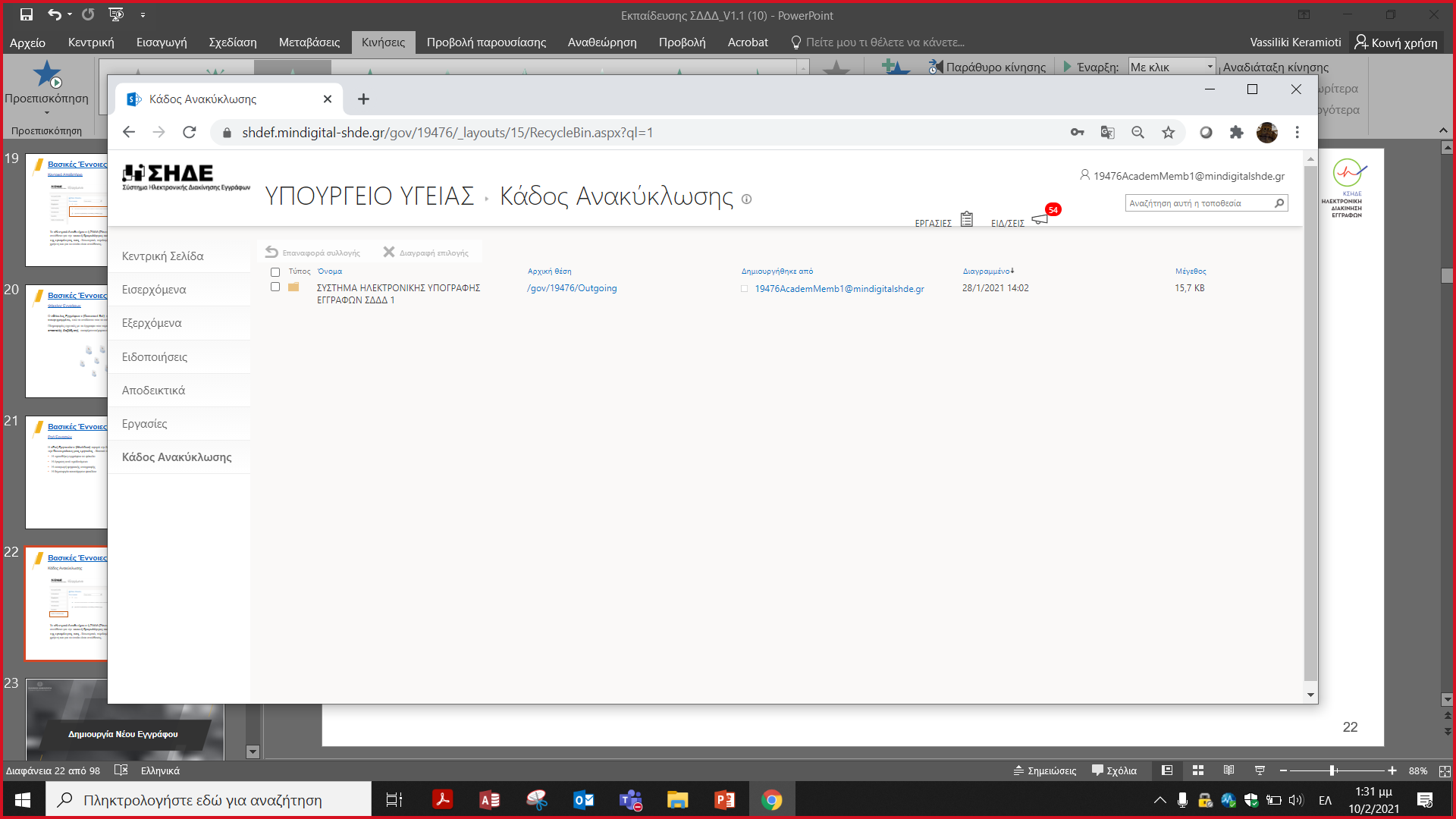 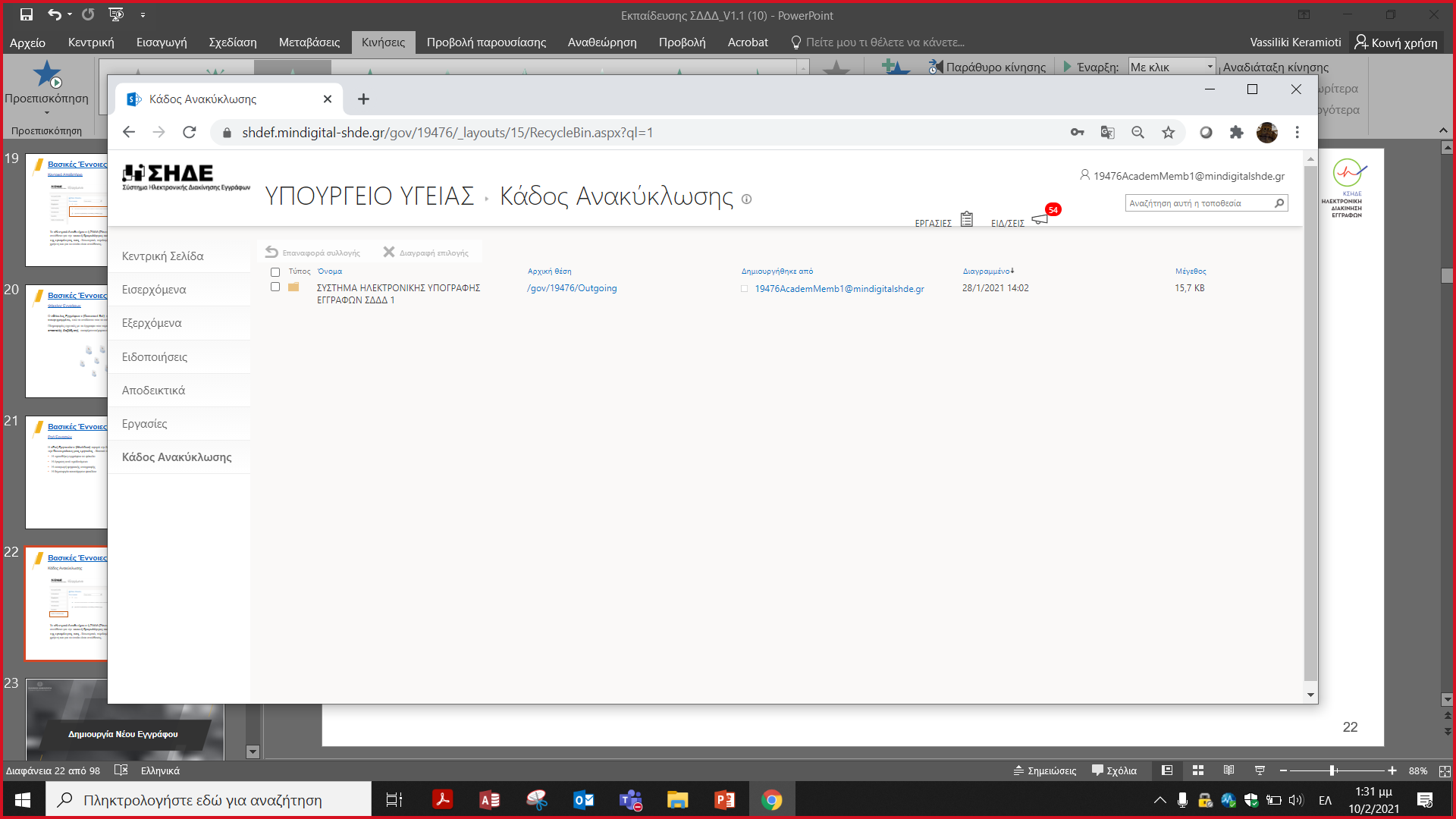 Ο «Κάδος Ανακύκλωσης» περιλαμβάνει τα διαγραμμένα αρχεία και τους φακέλους τα οποία ο χρήστης δεν χρειάζεται. Στην περίπτωση που ο εκάστοτε χρήστης επιθυμεί να επαναφέρει τα διαγραμμένα στοιχεία από τον κάδο ανακύκλωσης, επιλέγει κάνοντας √ το/τα στοιχείο/α από την λίστα που είναι προς επαναφορά και τα επιστρέφει στην λίστα «Εξερχομένων ή Εισερχομένων». 
Εάν ένα στοιχείο διαγραφεί από τον κάδο ανακύκλωσης, διαγράφεται οριστικά και δεν μπορεί ο χρήστης να το επαναφέρει.
4
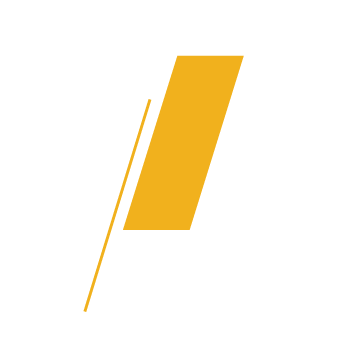 Βασικές Έννοιες
Κάδος Ανακύκλωσης
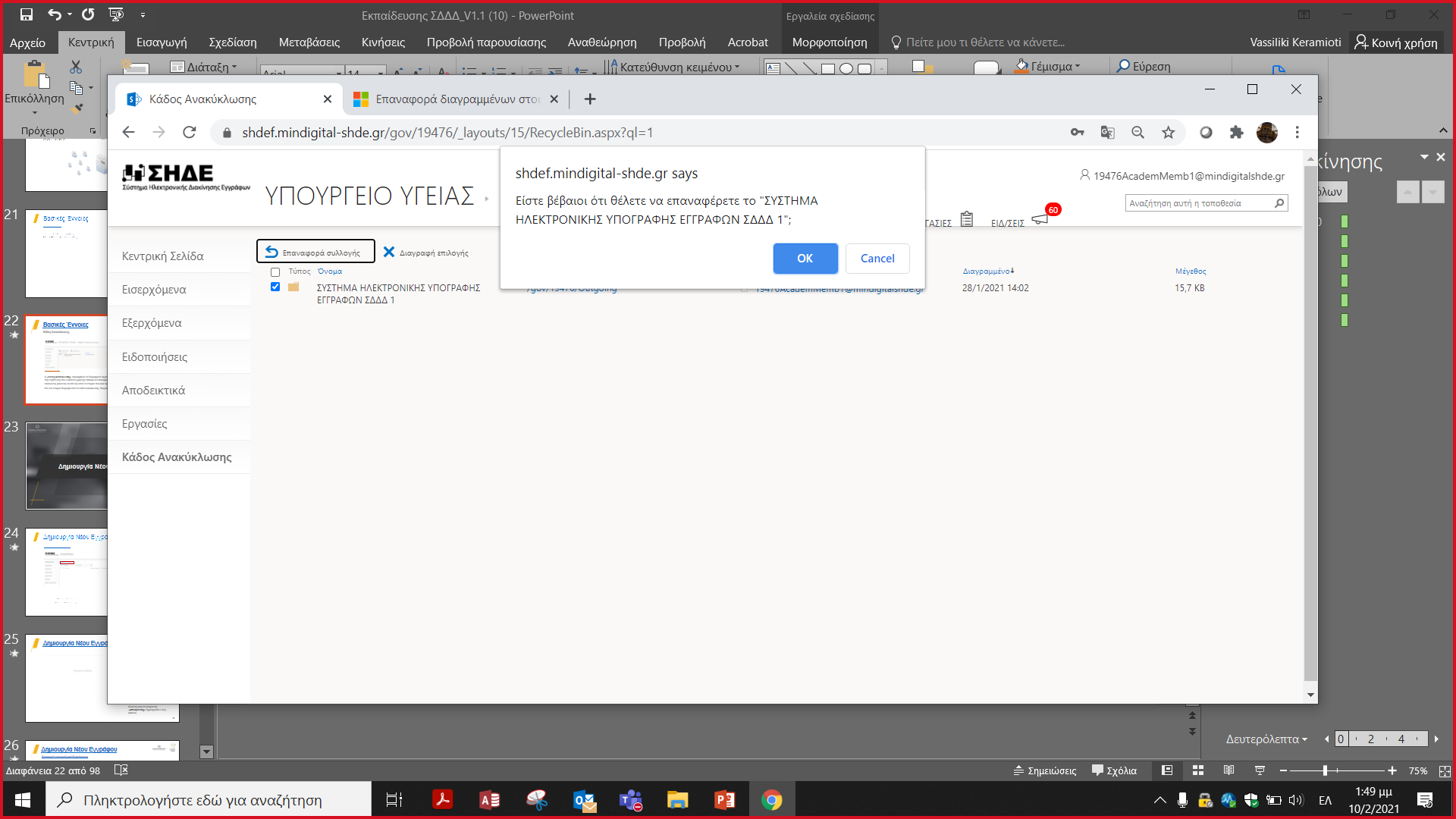 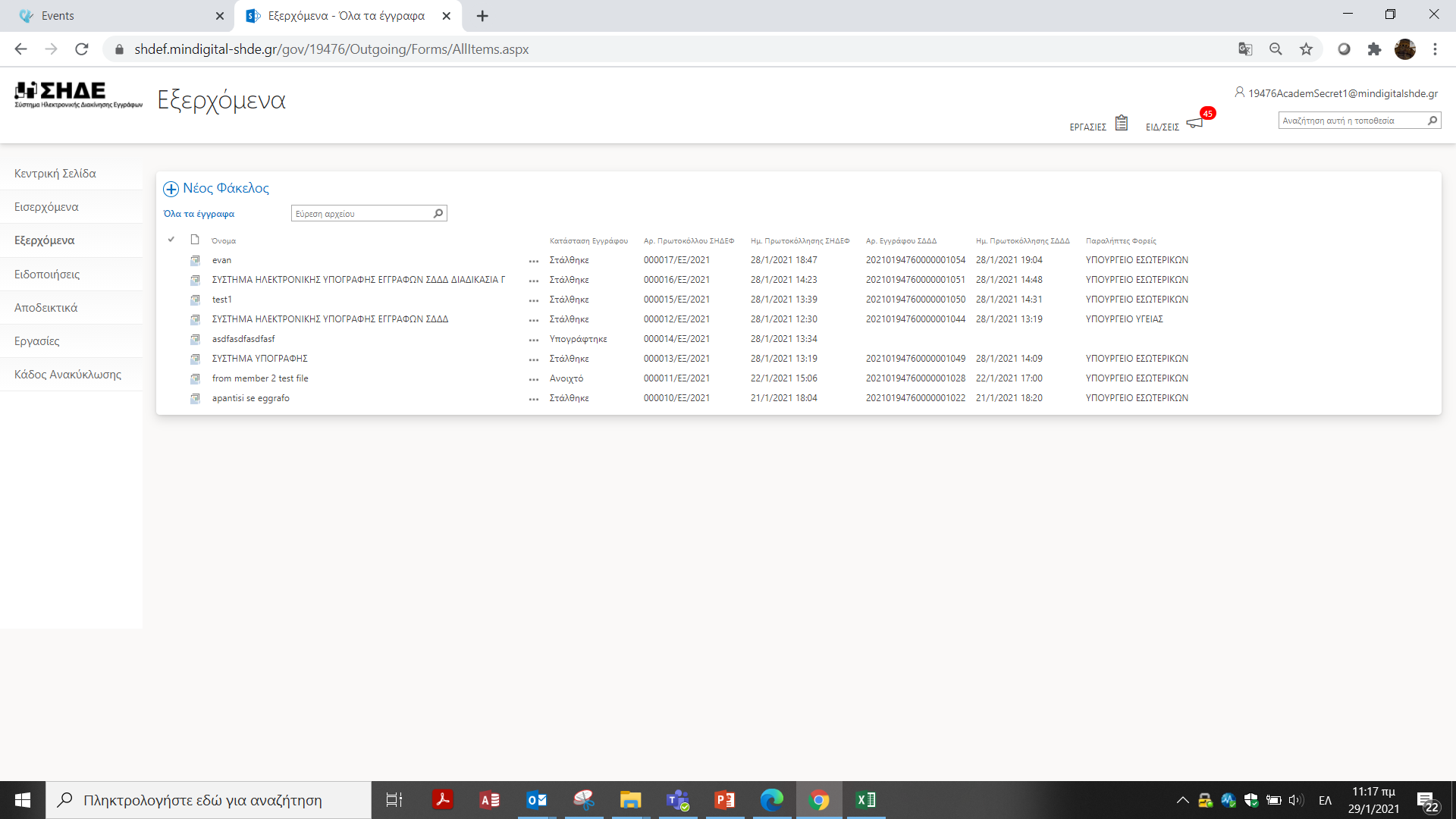 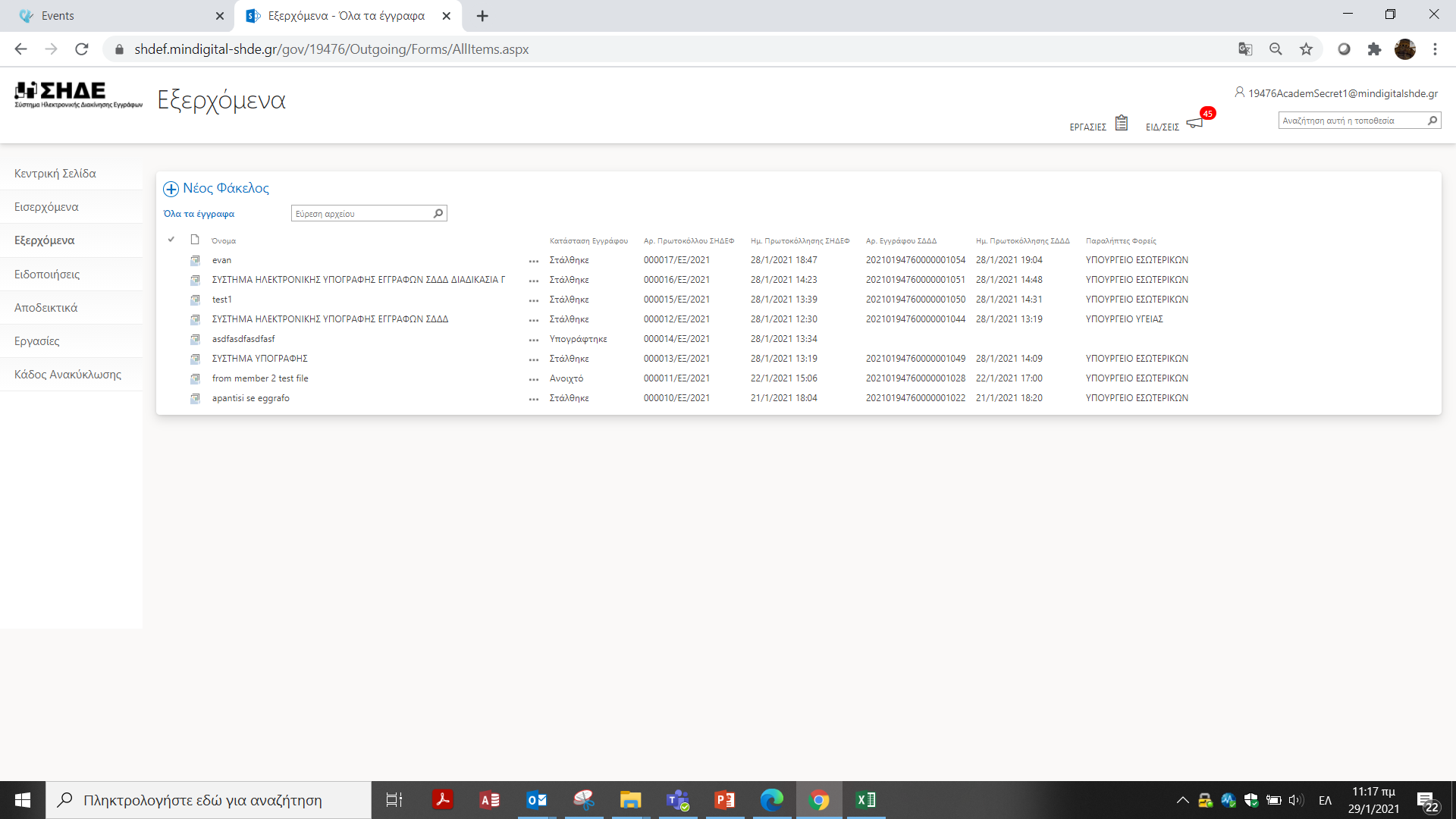 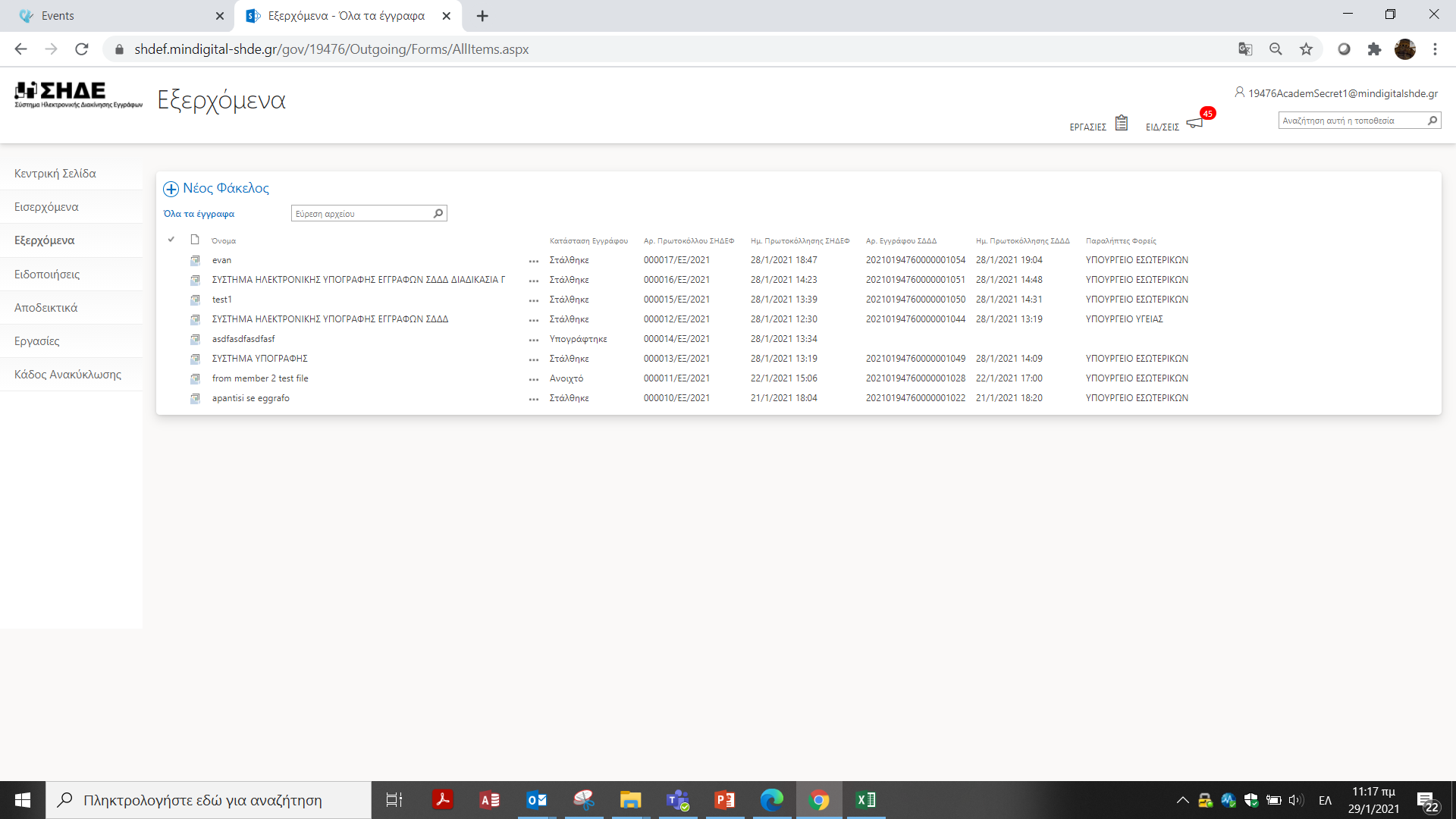 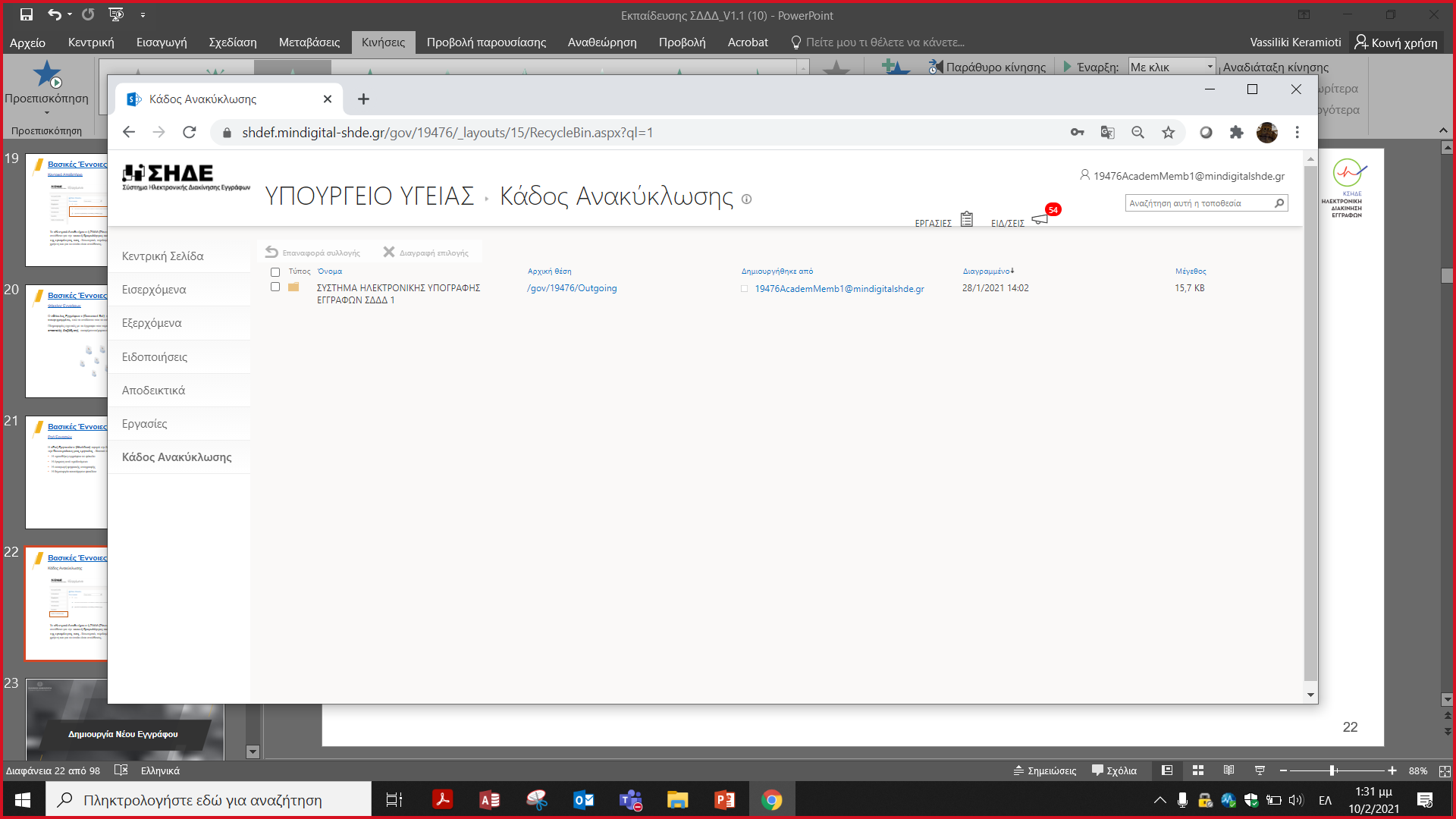 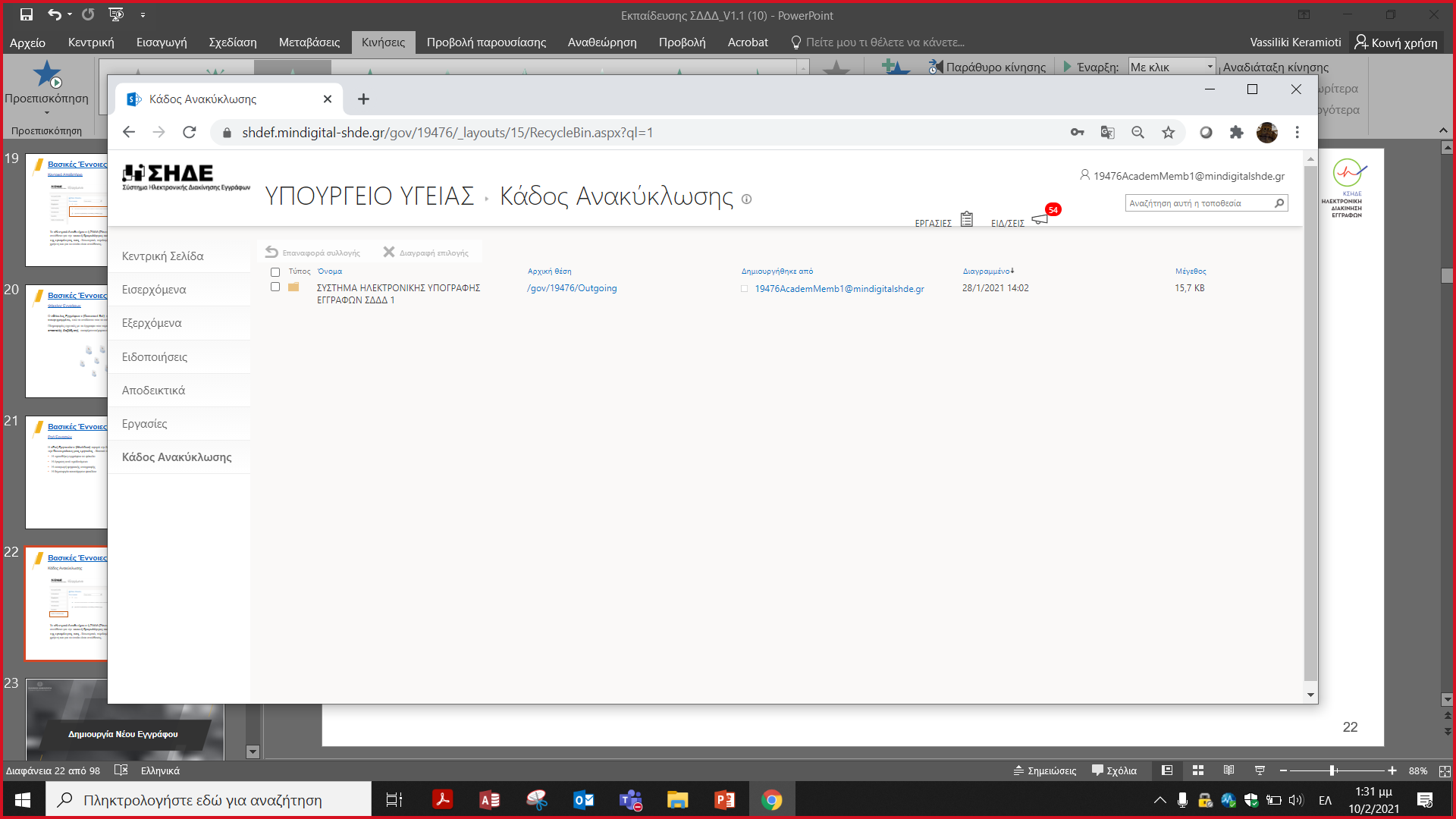 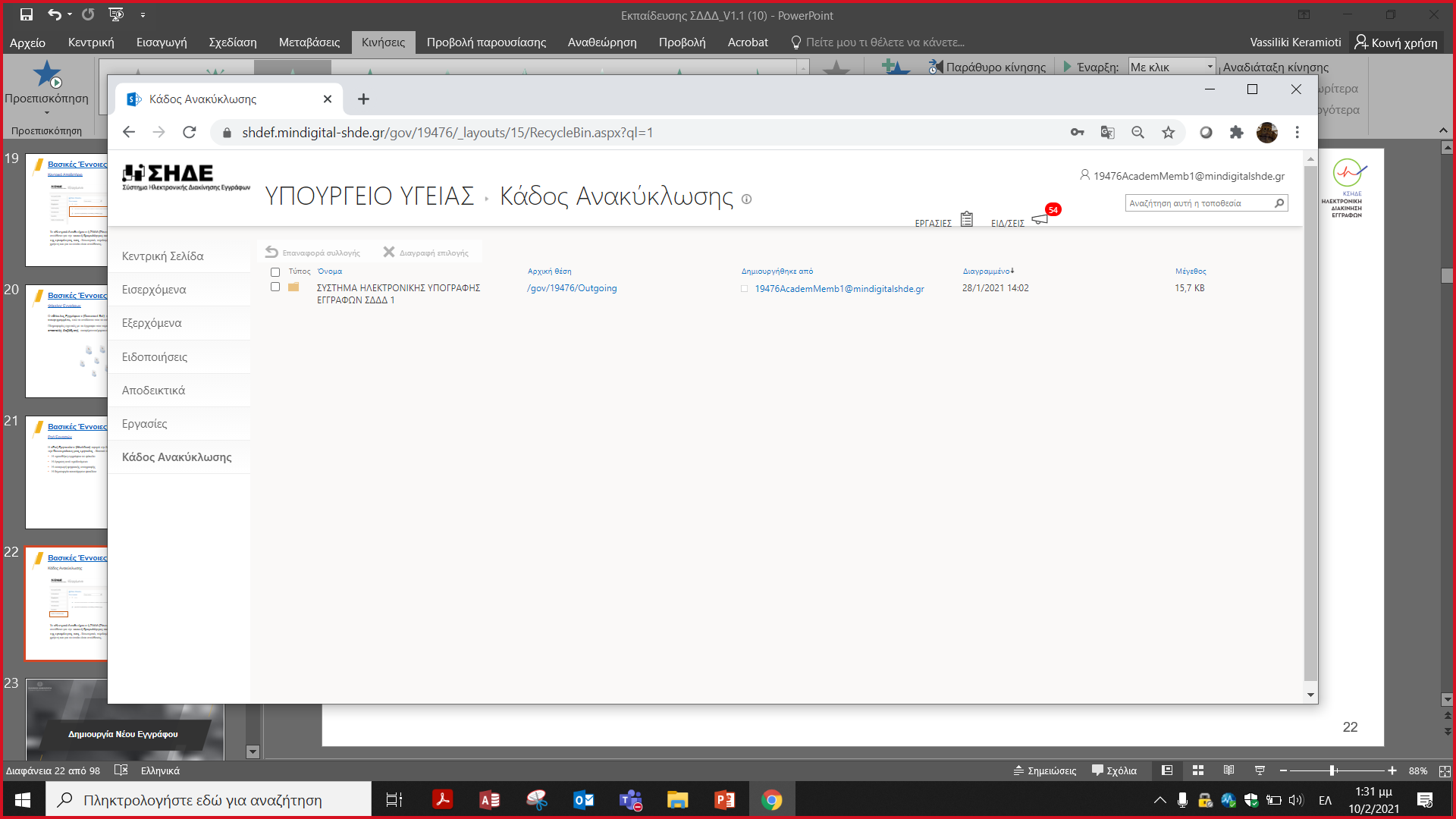 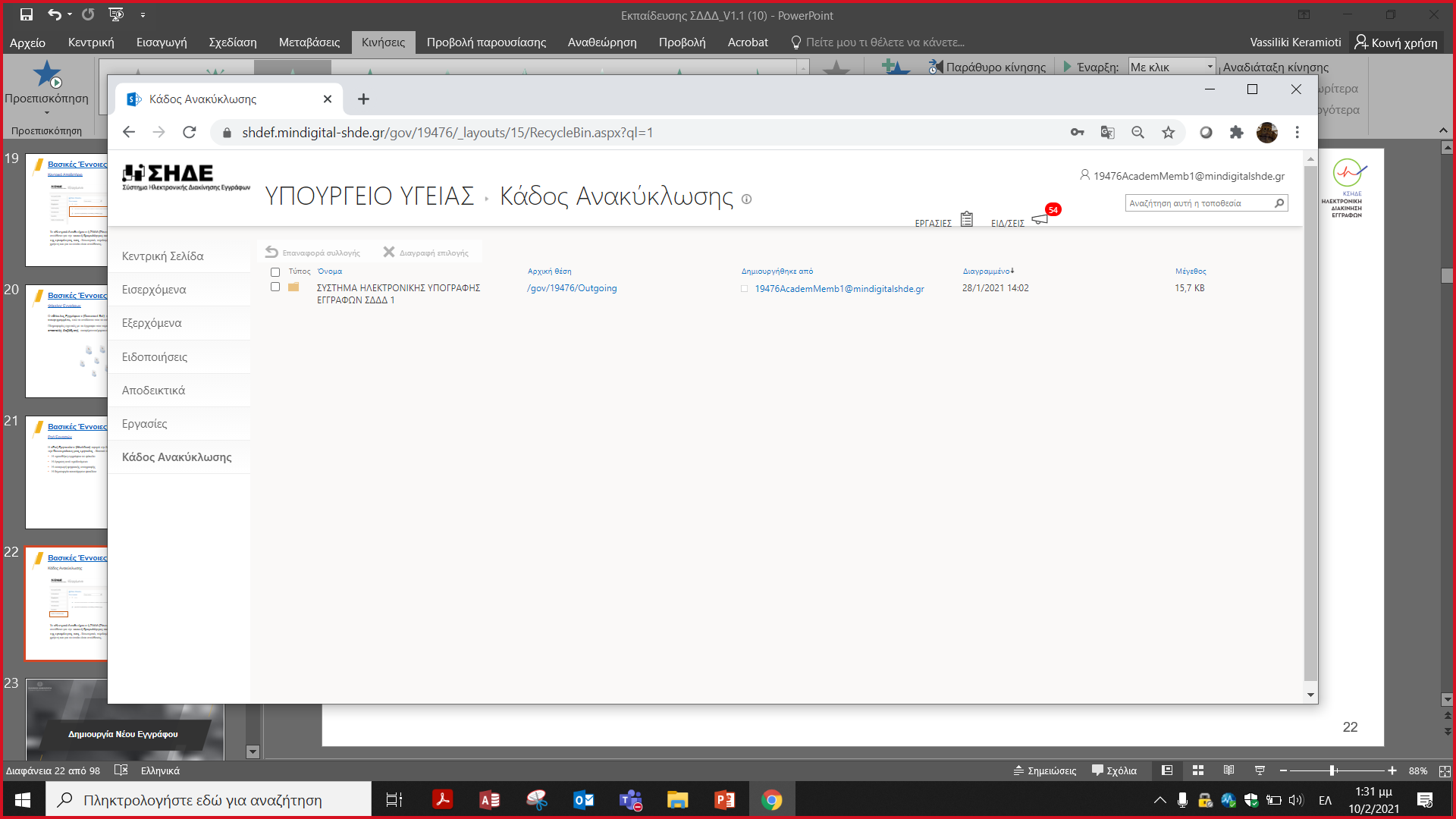 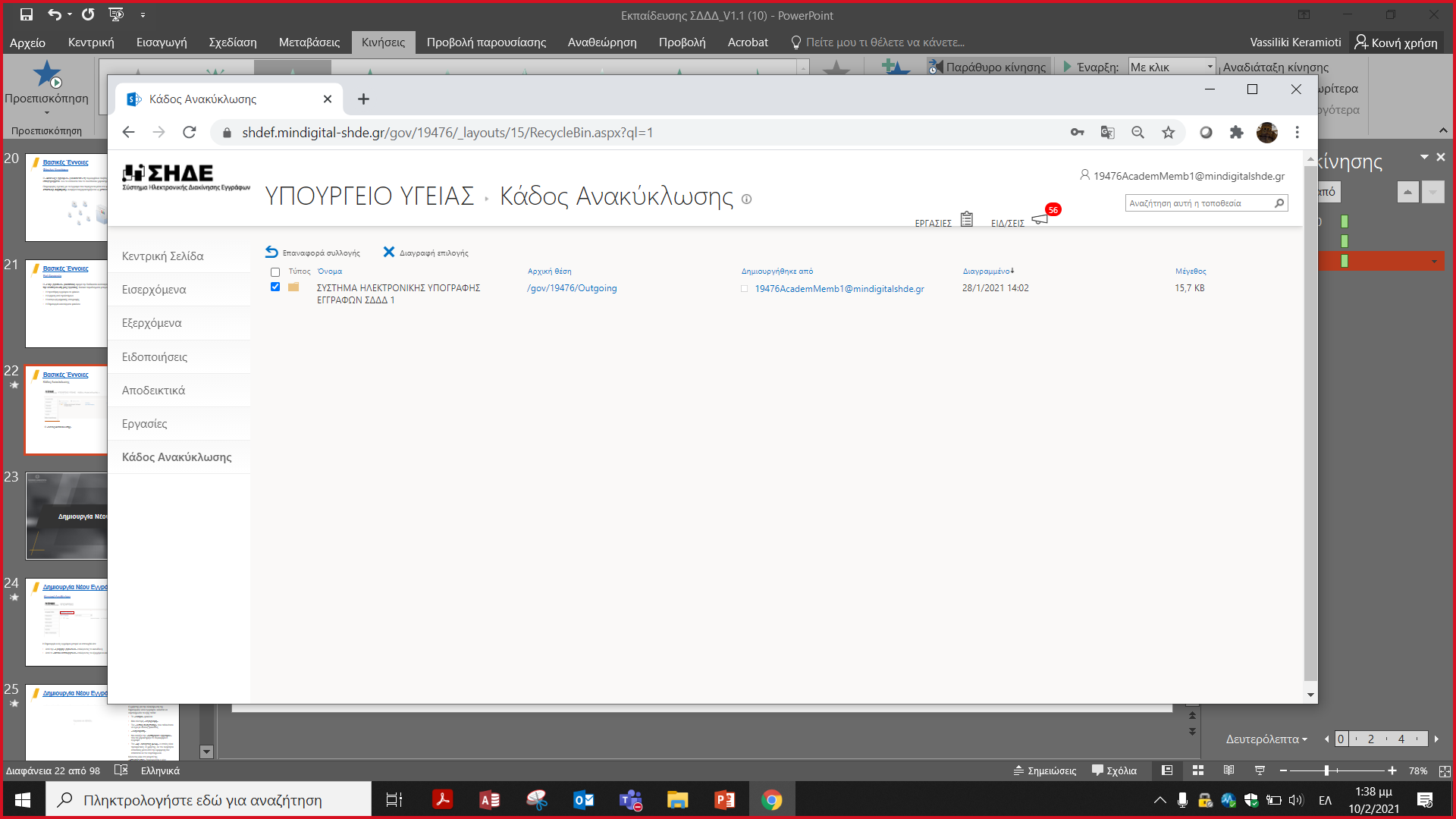 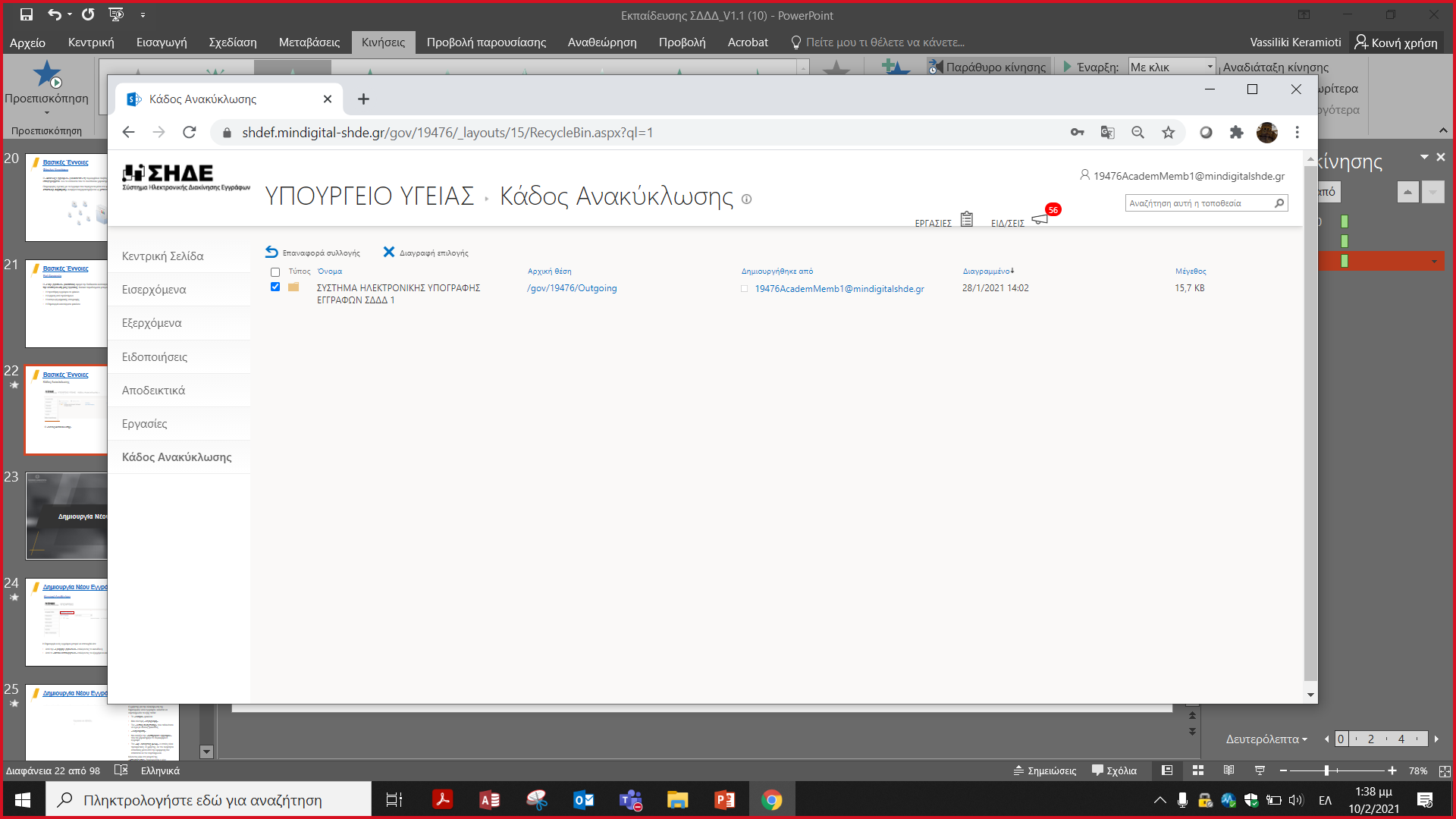 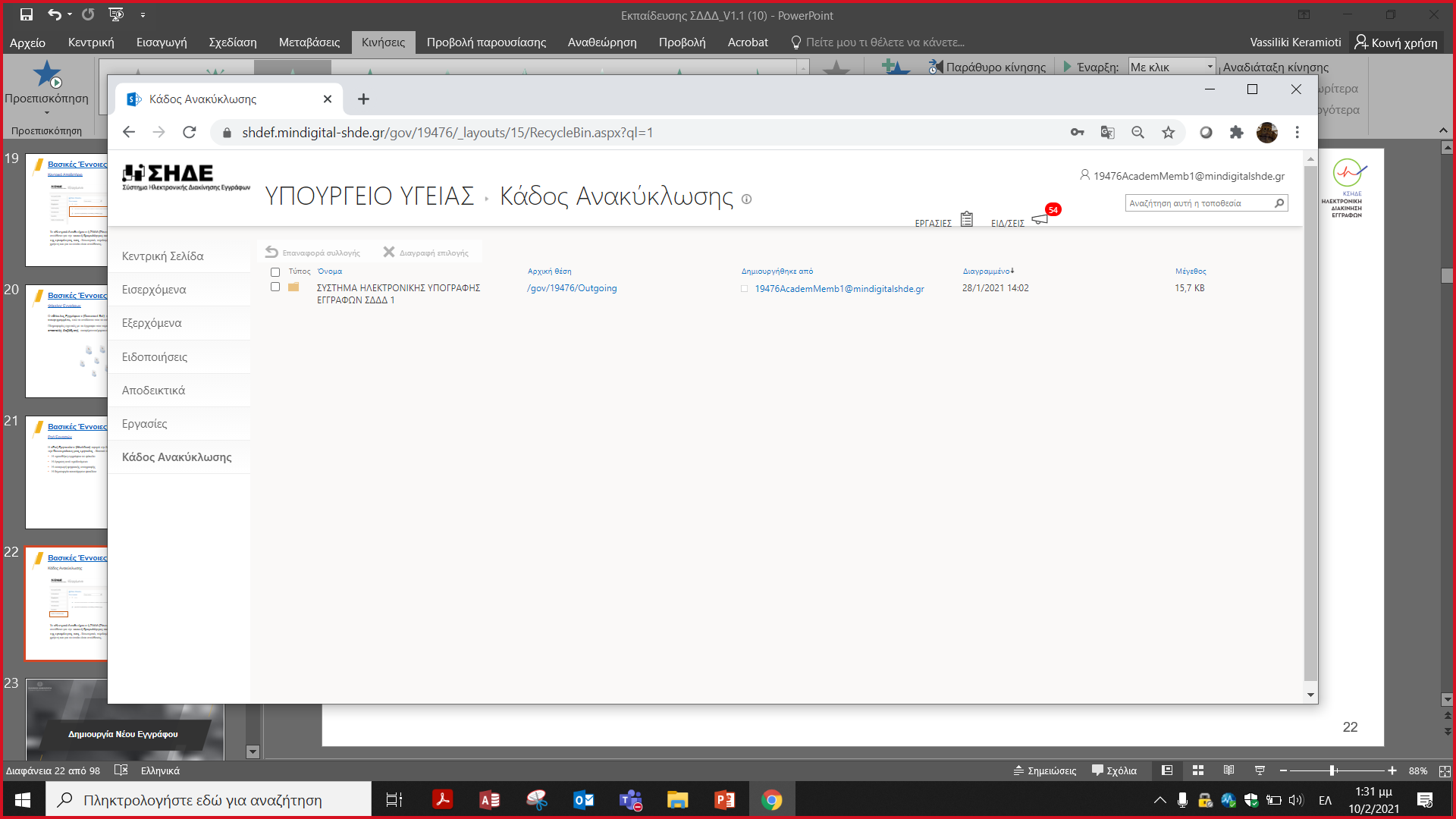 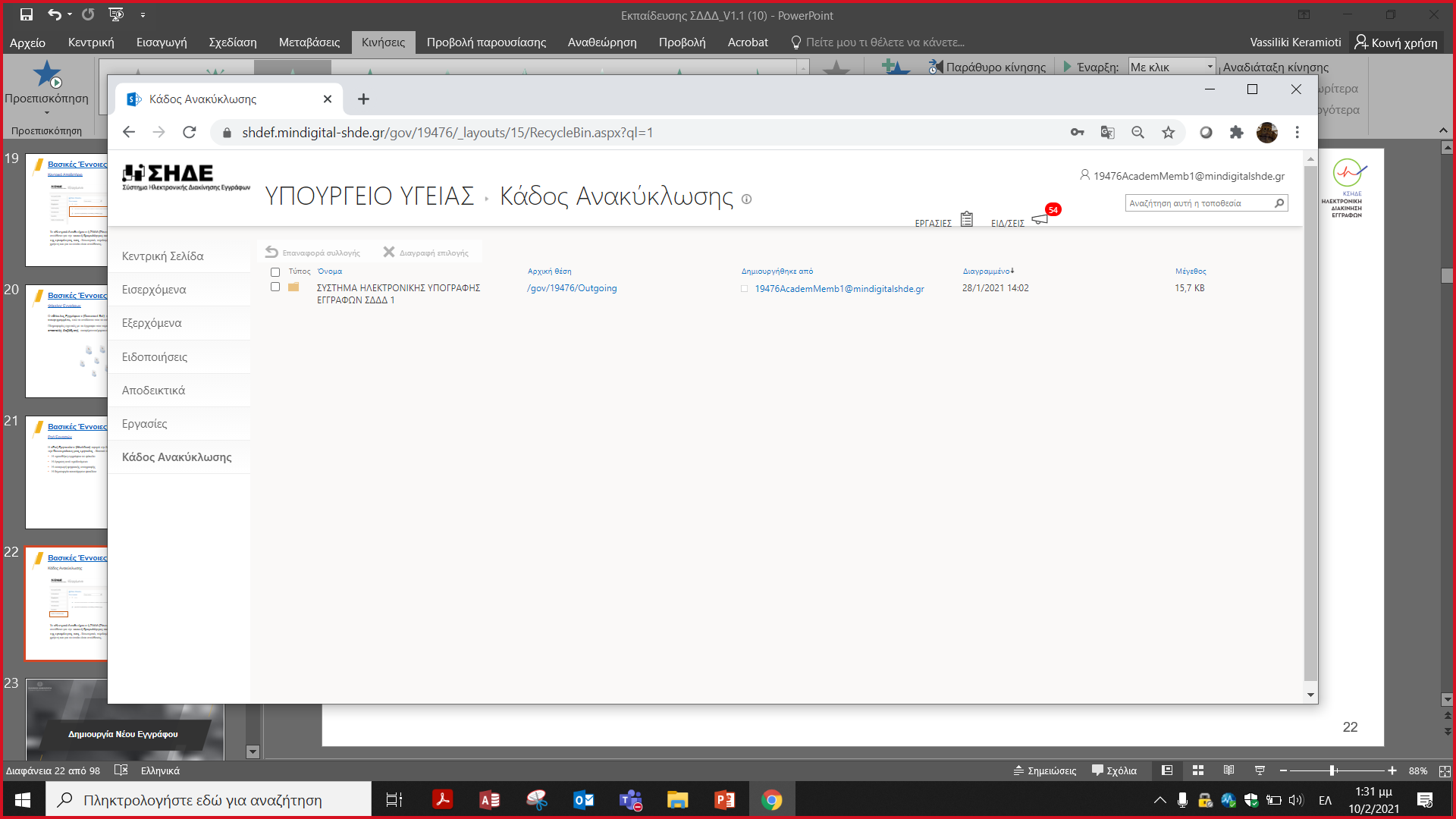 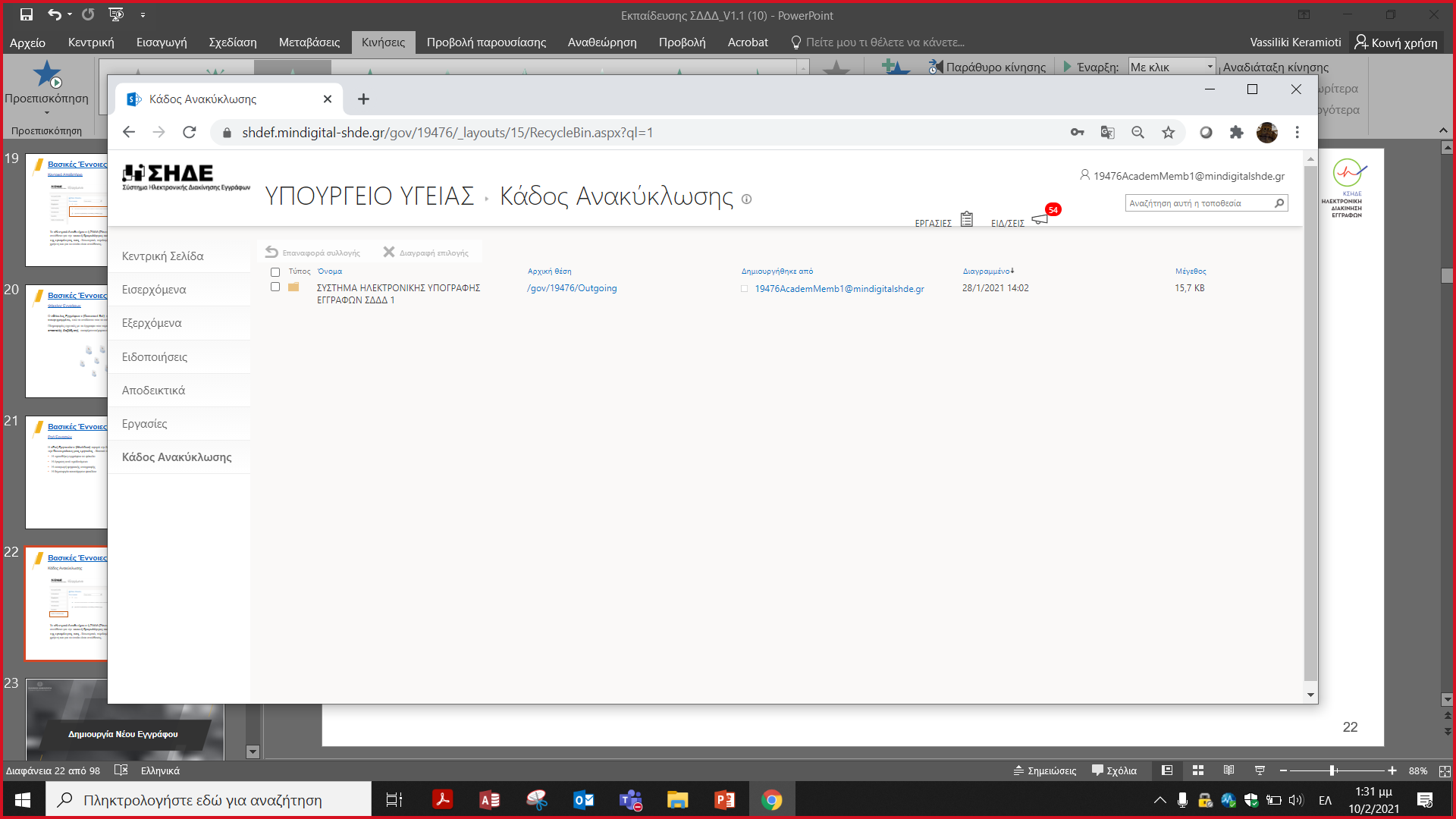 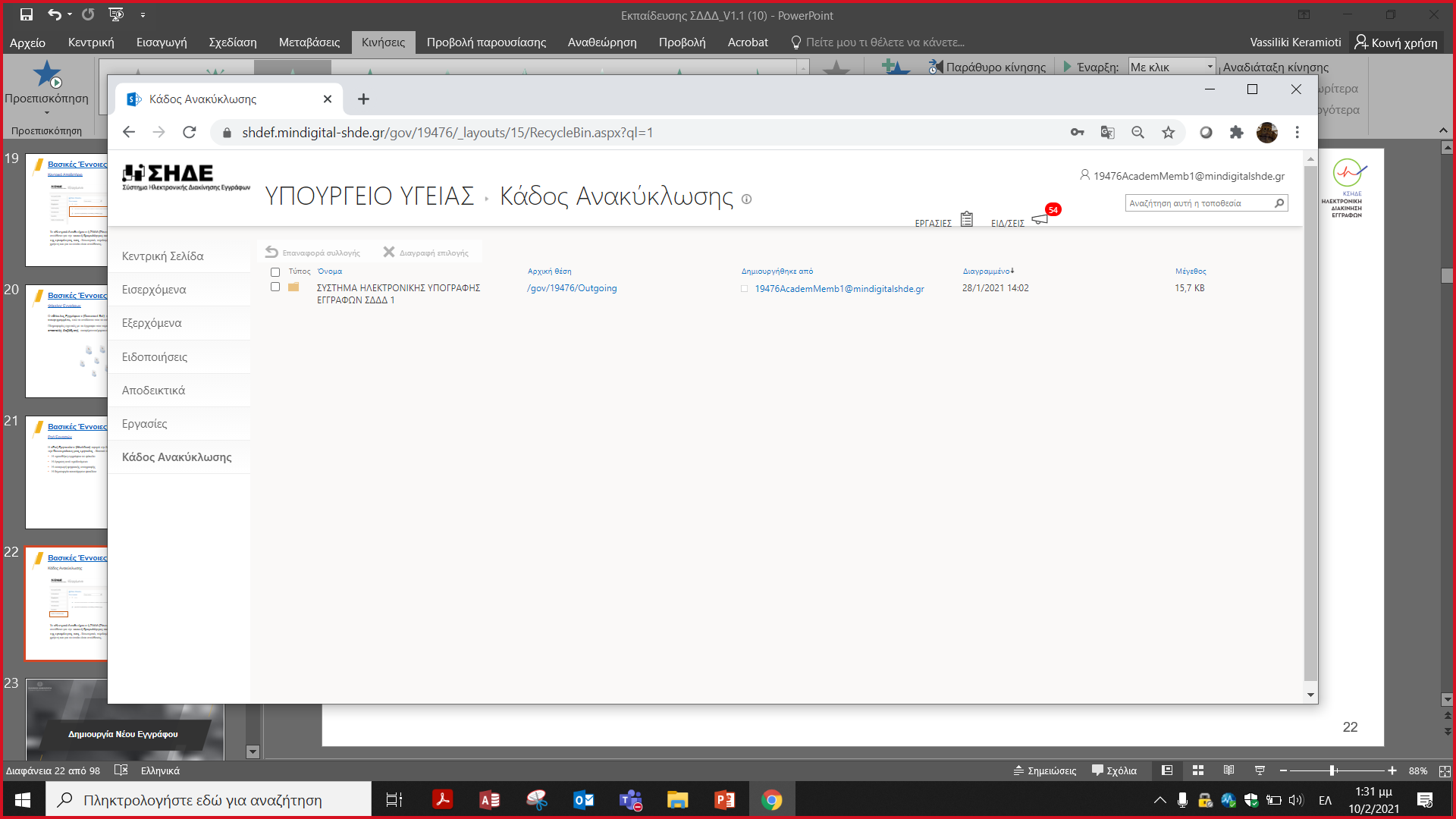 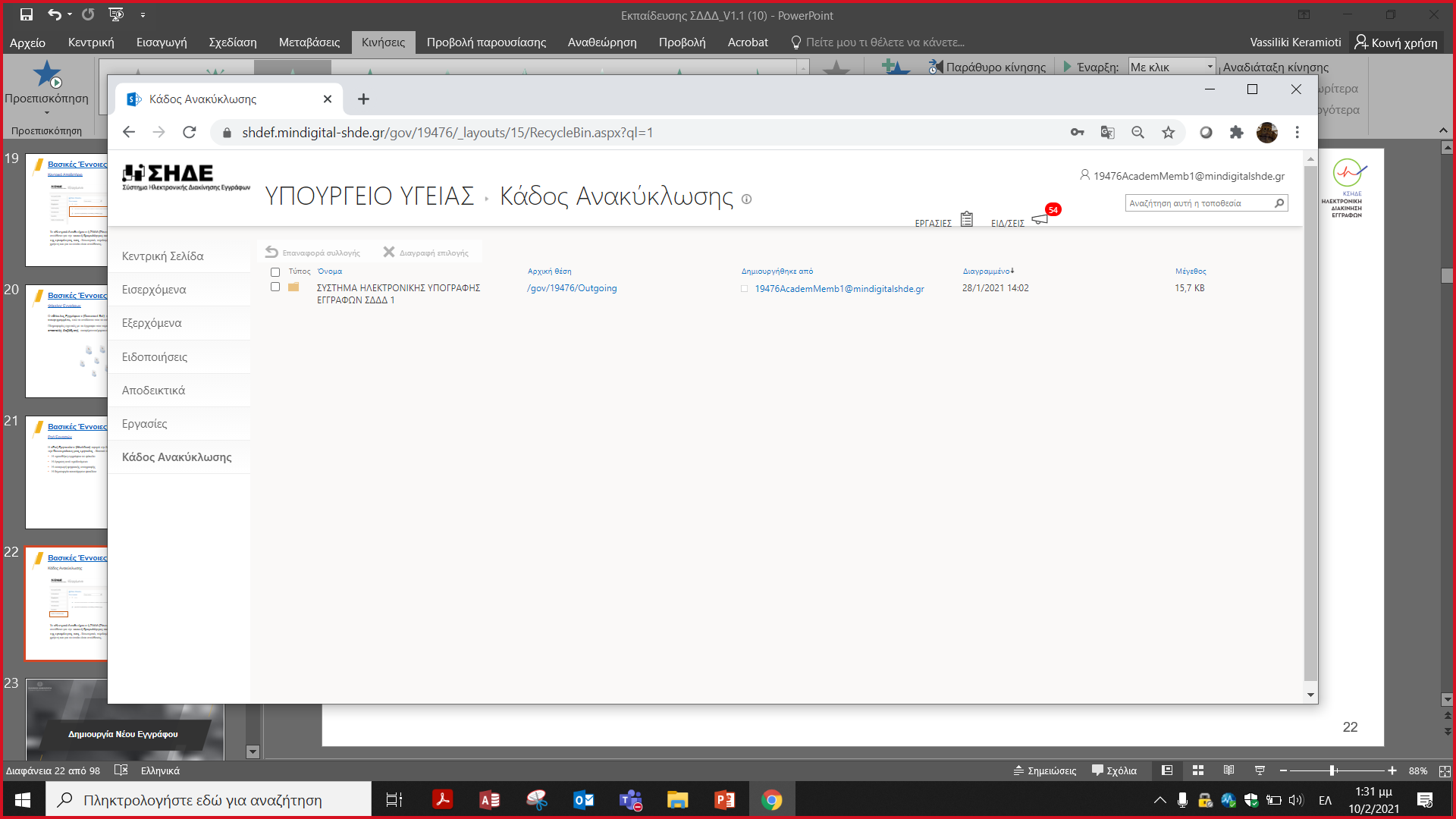 Επιλέγοντας το στοιχείο που επιθυμείτε να επαναφέρετε, ακολουθεί μήνυμα από το σύστημα για την επιβεβαίωση της ενέργειας αυτής. Κάνοντας κλικ στο οκ μεταφέρετε το στοιχείο στην βιβλιοθήκη των εξερχομένων.
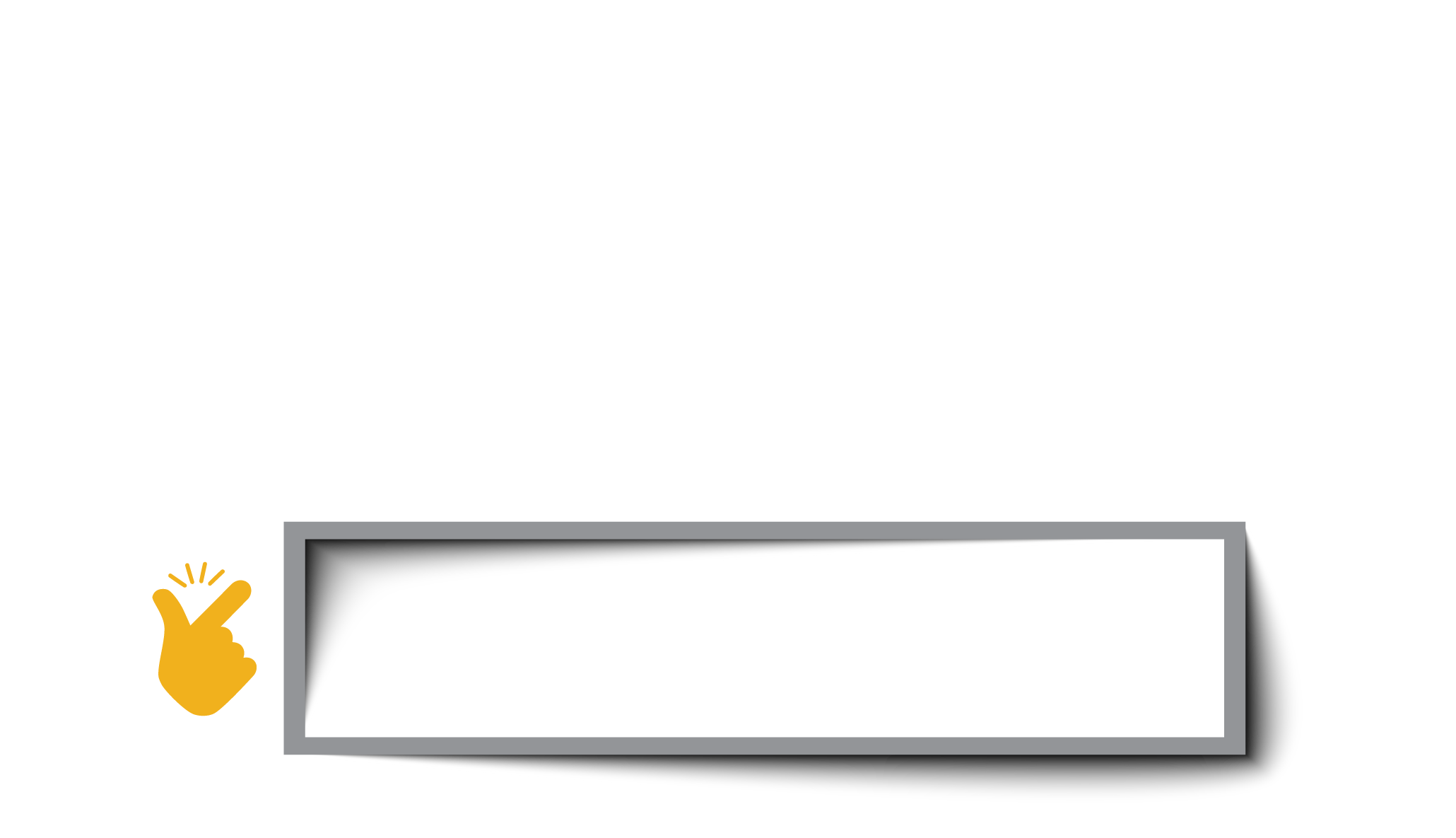 Να θυμόμαστε:
Τα εξερχόμενα έγγραφα δεν δύναται να διαγραφούν αν έχουν υπογραφεί και λάβει Αριθμό Πρωτοκόλλου.
Διαγραφή στοιχείων επιτρέπεται να γίνει τόσο στην κατηγορία των εξερχόμενων όσο & των εισερχόμενων εγγράφων, εφόσον δεν έχουν λάβει αριθμό πρωτοκόλλου.   
Η επαναφορά των αρχείων μπορεί να επιτευχθεί εντός 30 ημερών.
5